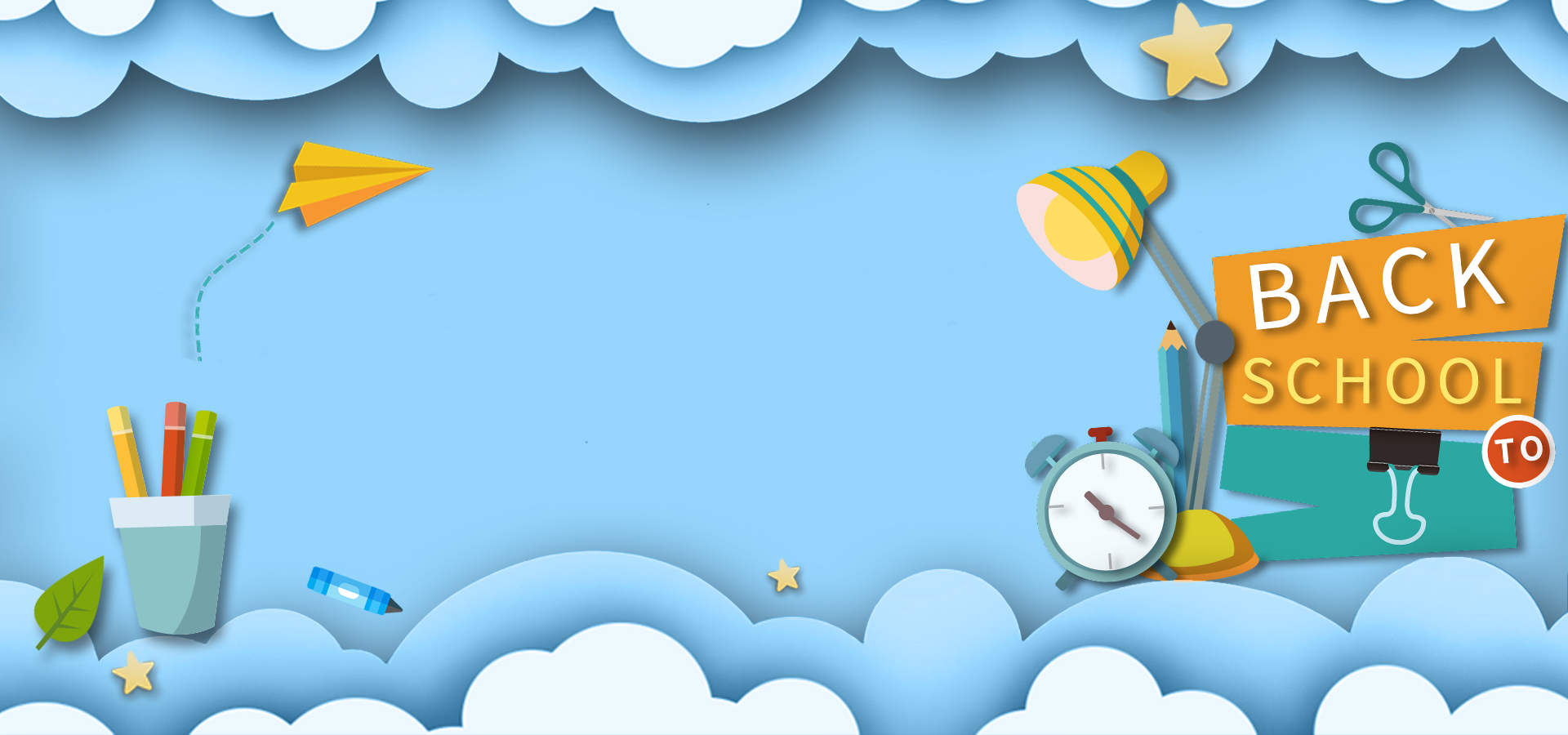 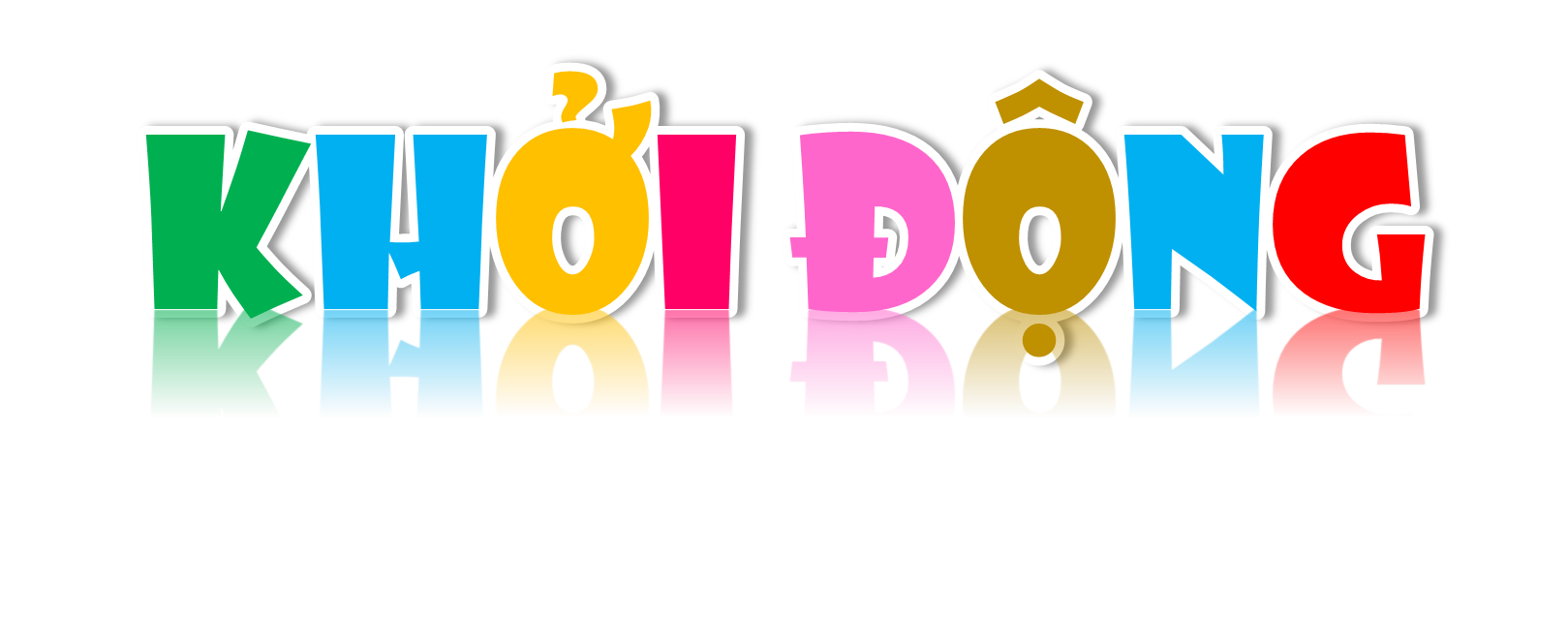 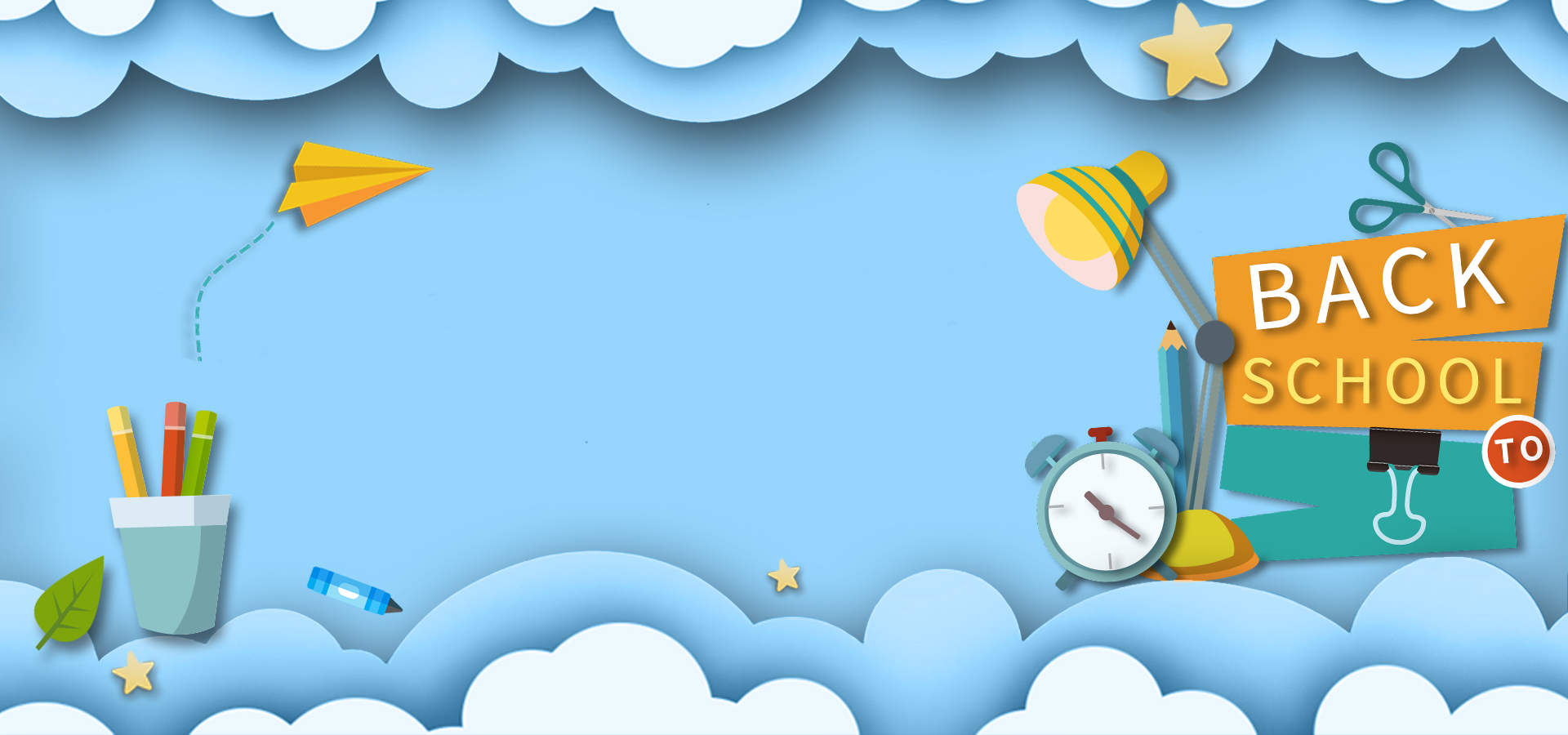 Bạn nhỏ trong bài hát đã làm gì? Việc làm đó có tác dụng gì?
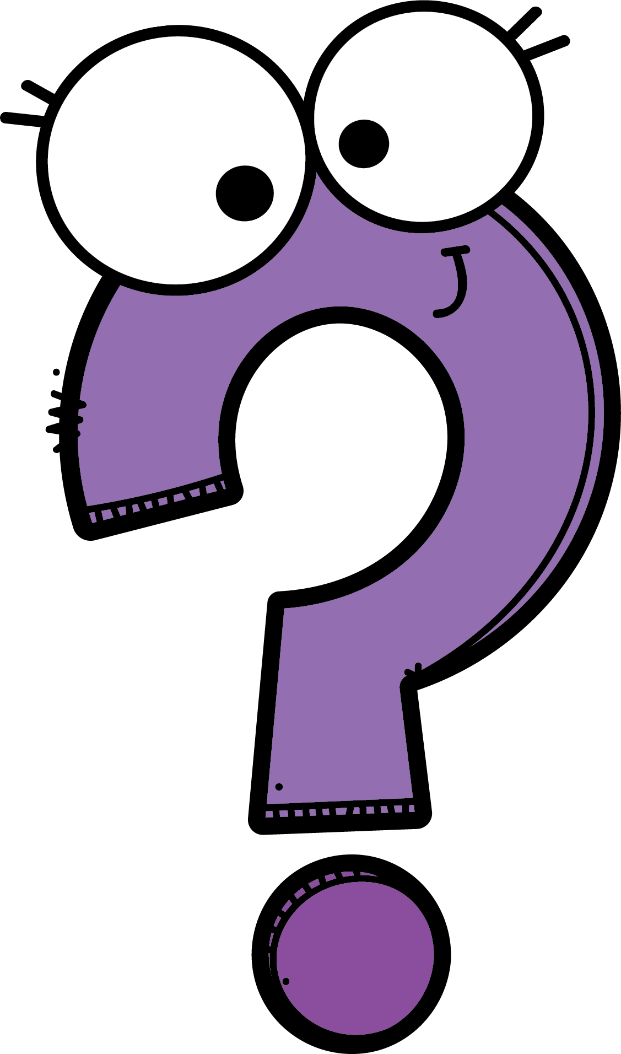 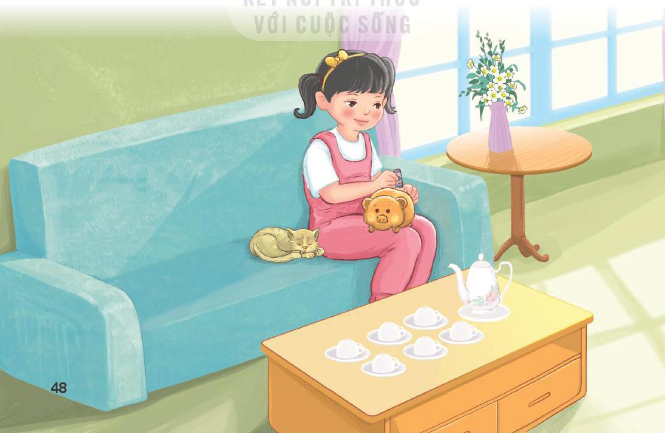 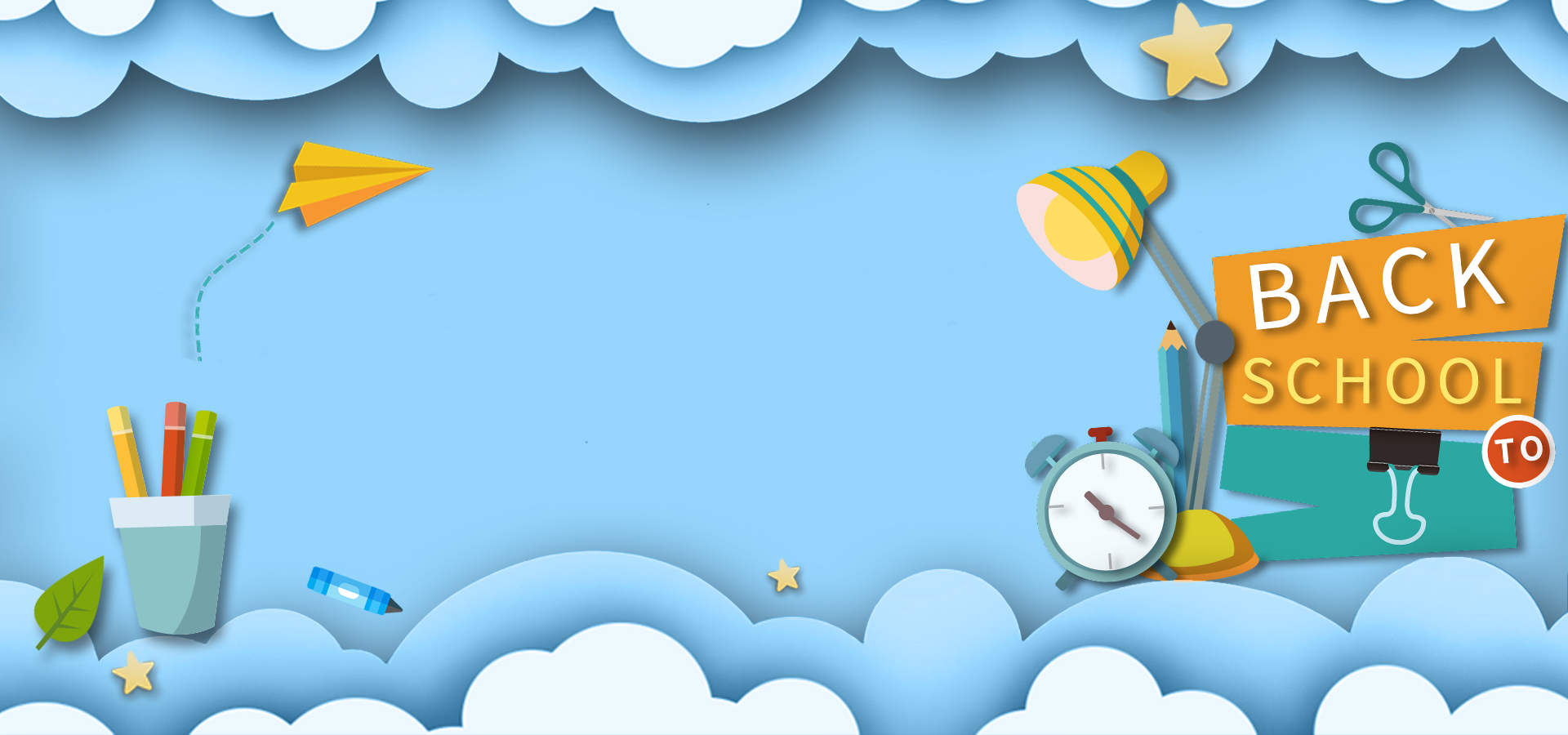 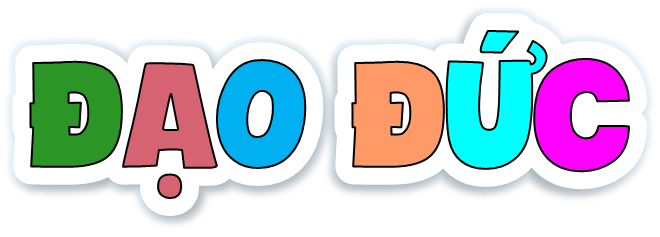 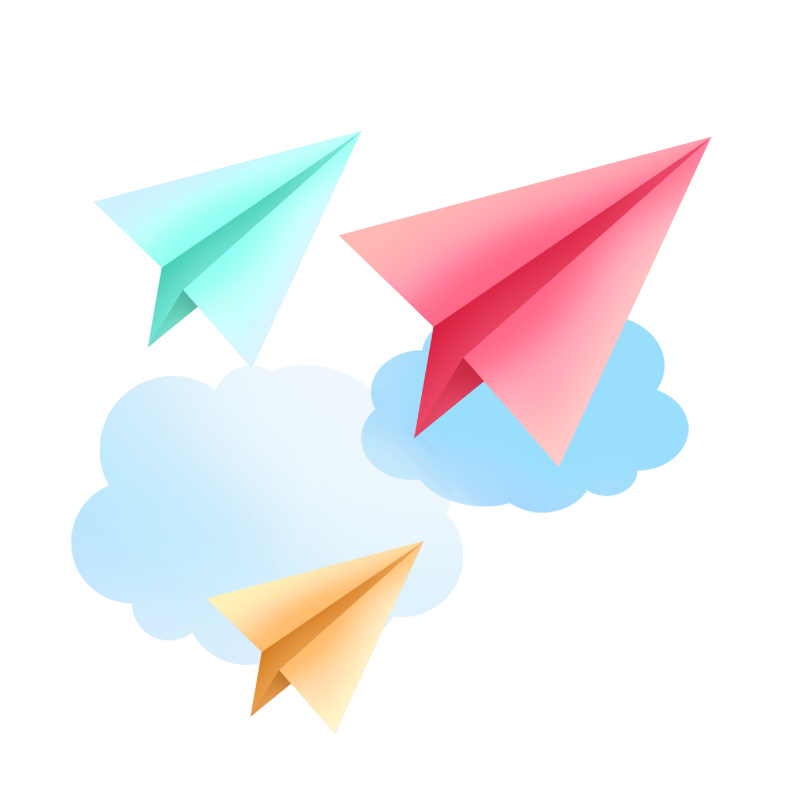 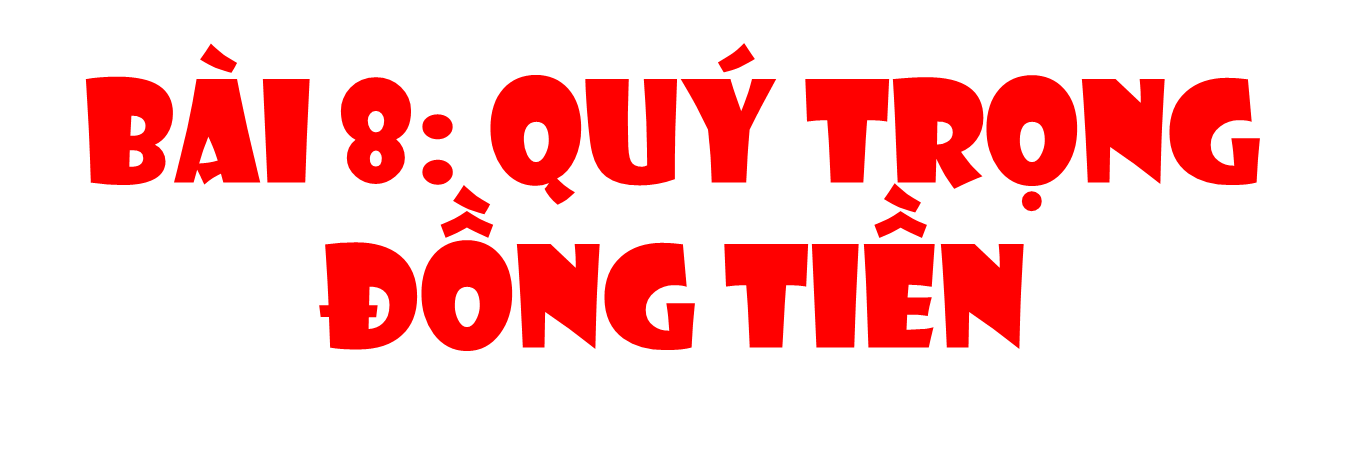 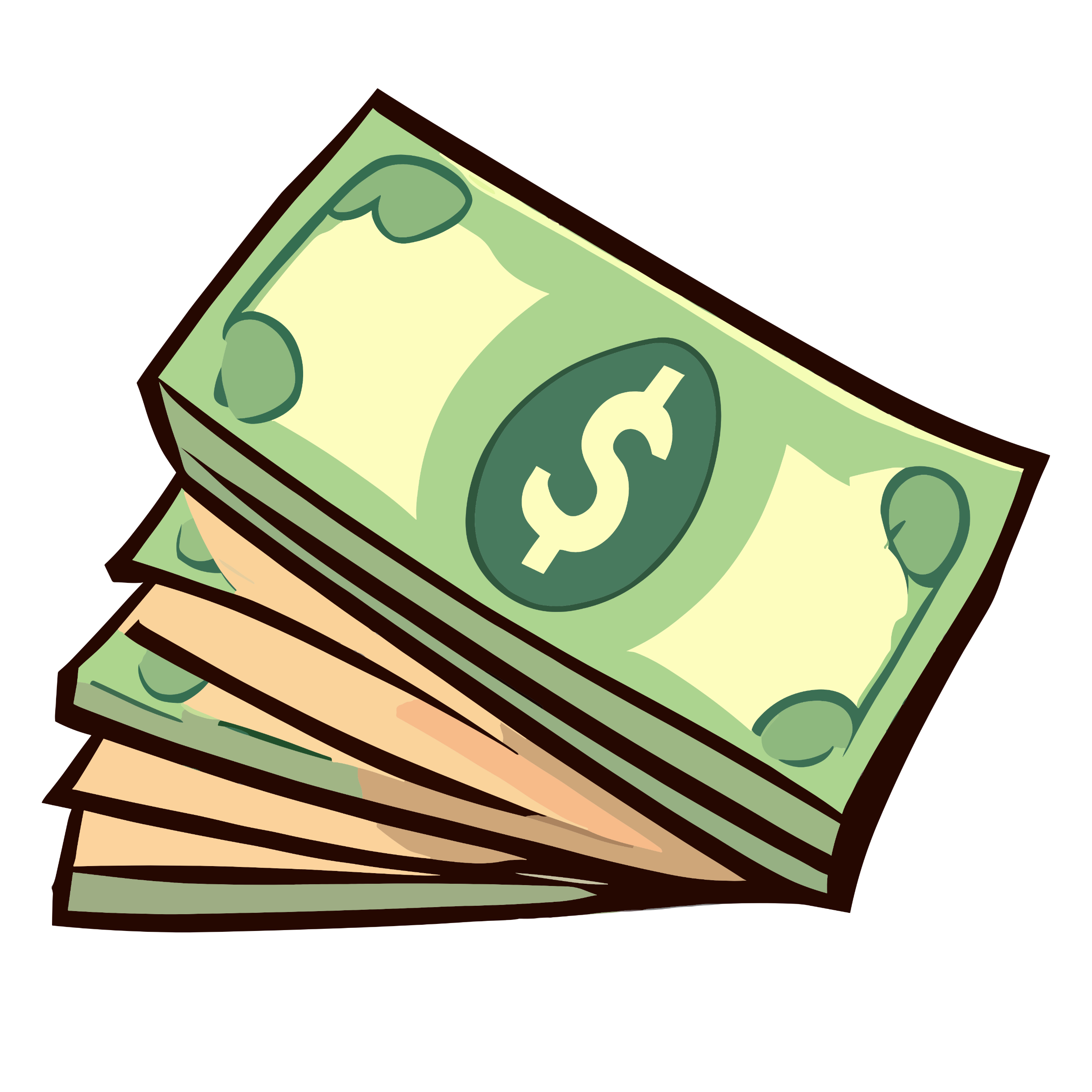 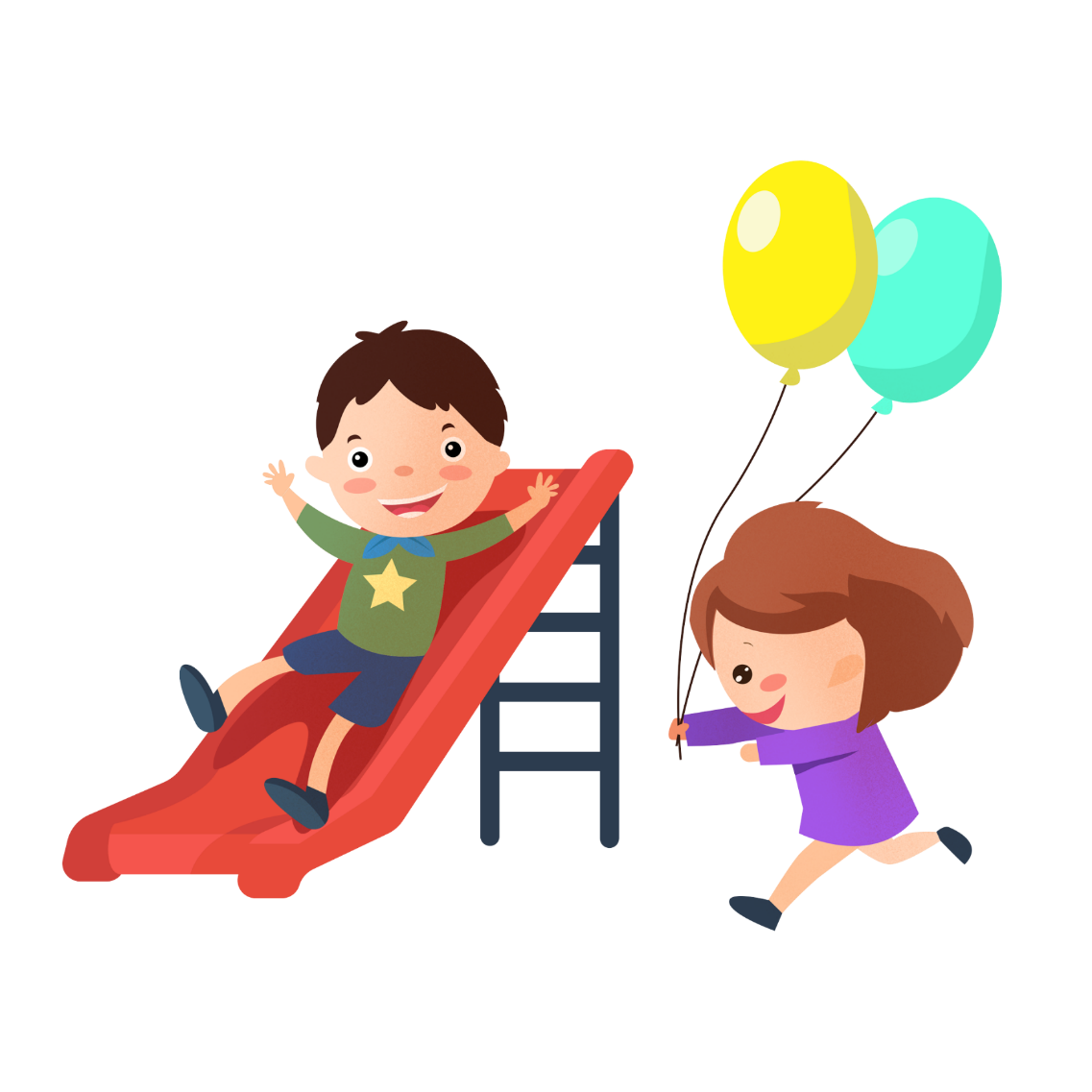 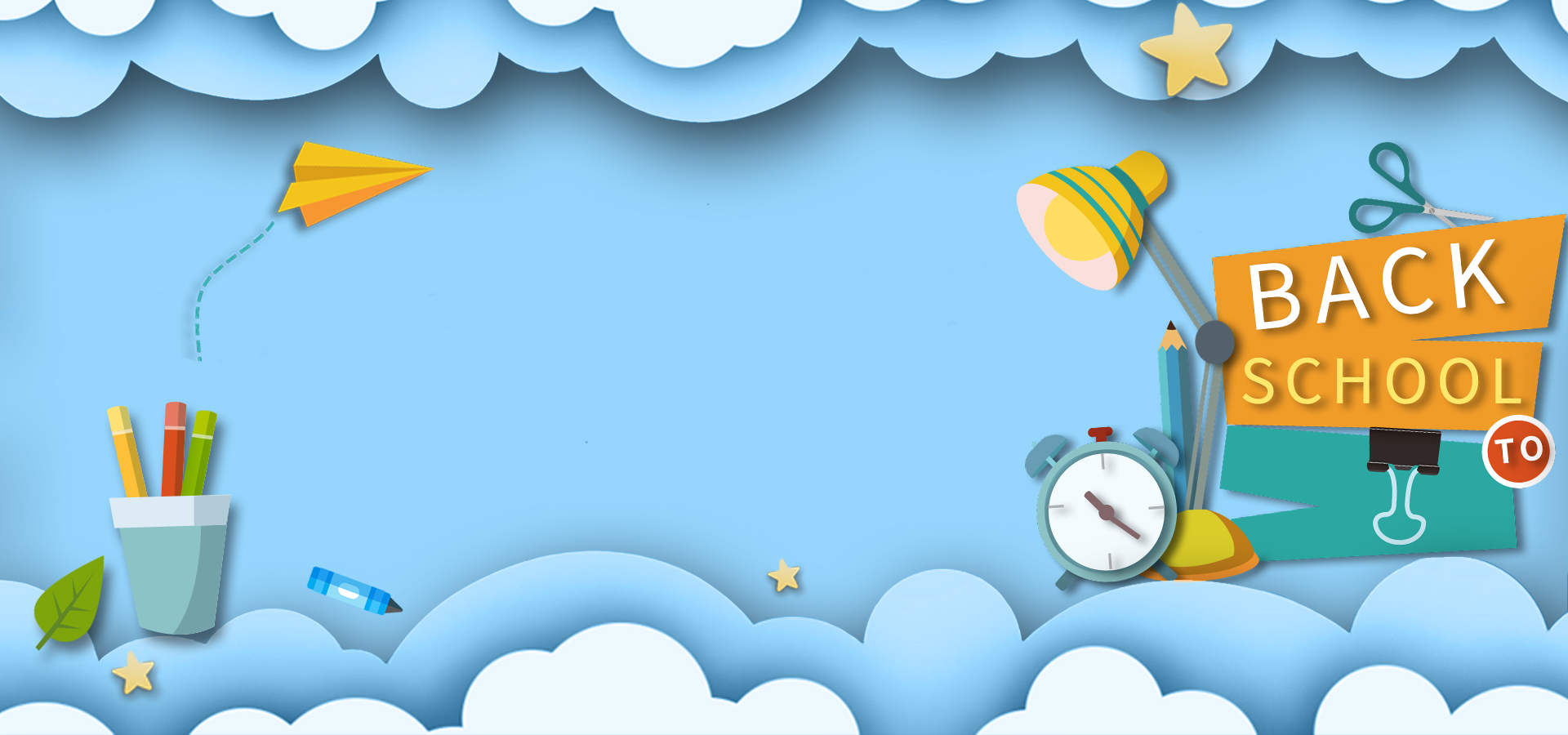 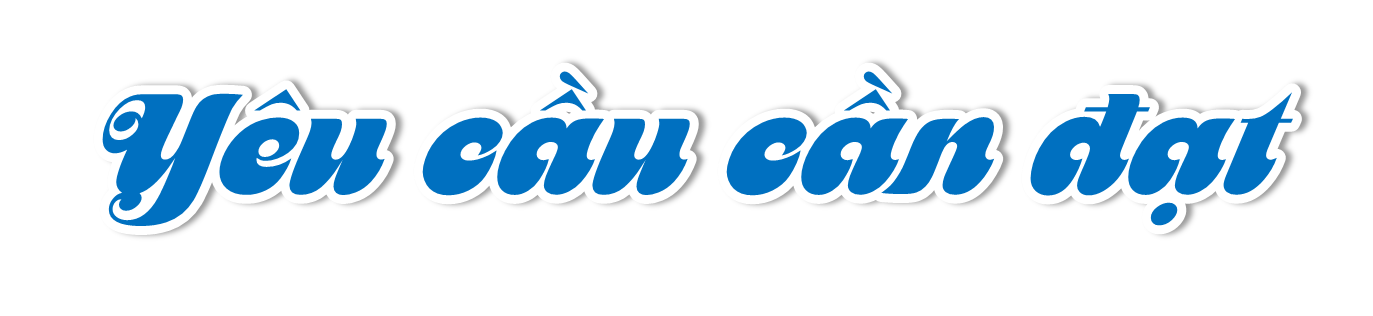 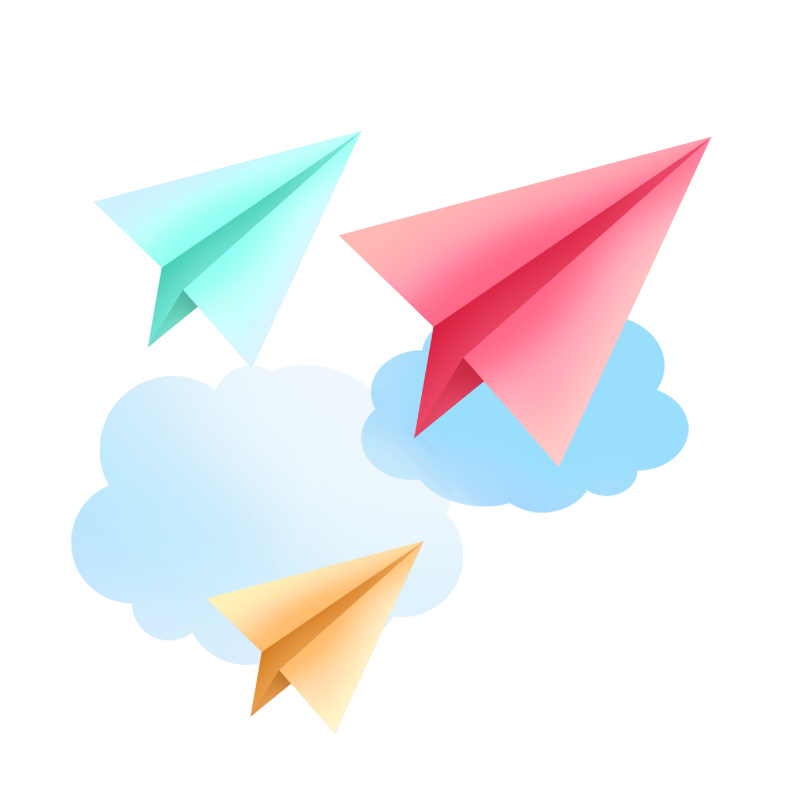 Nêu được vai trò của tiền.
Biết vì sao phải quý trọng đồng tiền.
Biết bảo quản và tiết kiệm tiền mua sắm quần áo, đồ dùng, đồ chơi, quà bánh, … đúng mức phù hợp với hoàn cảnh gia đình.
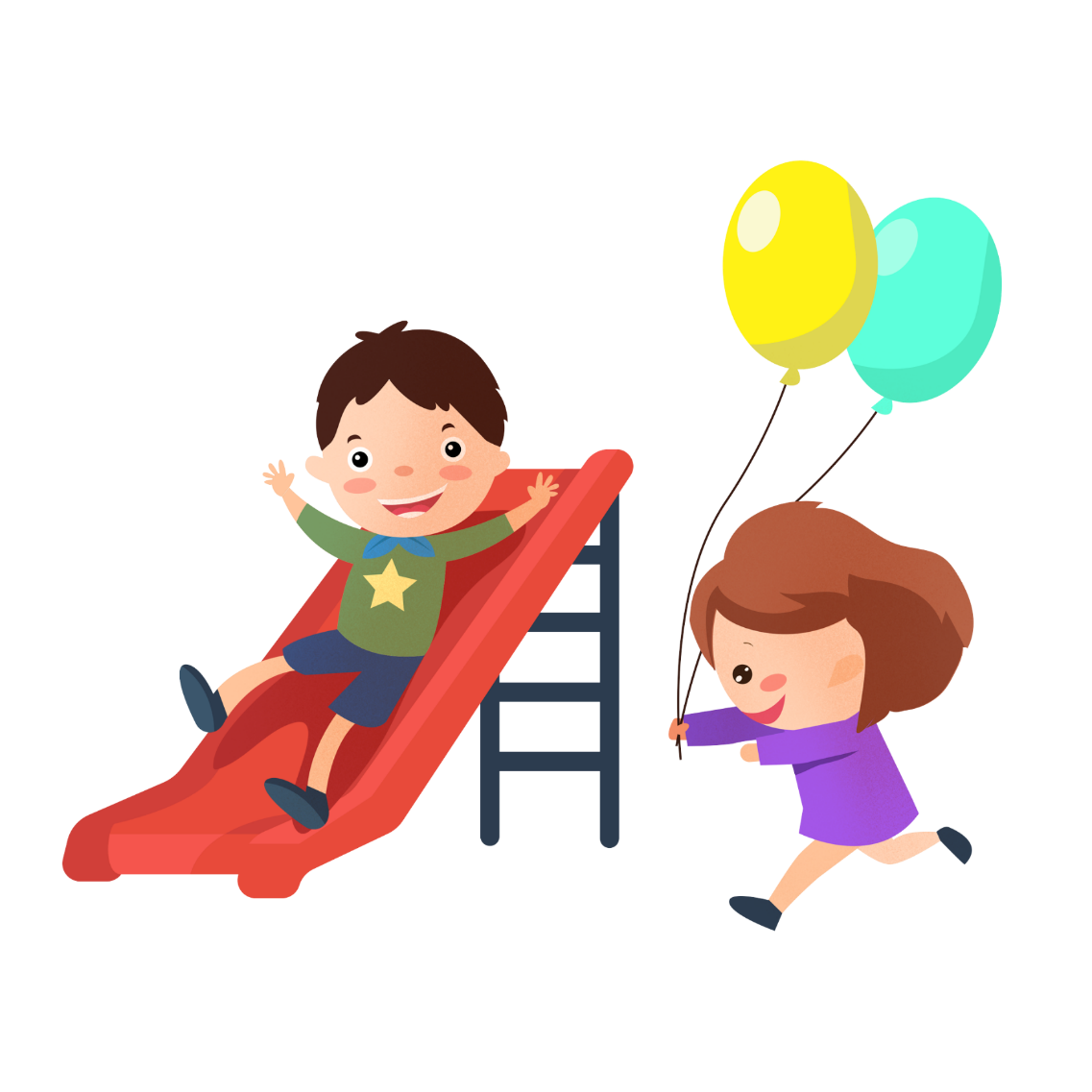 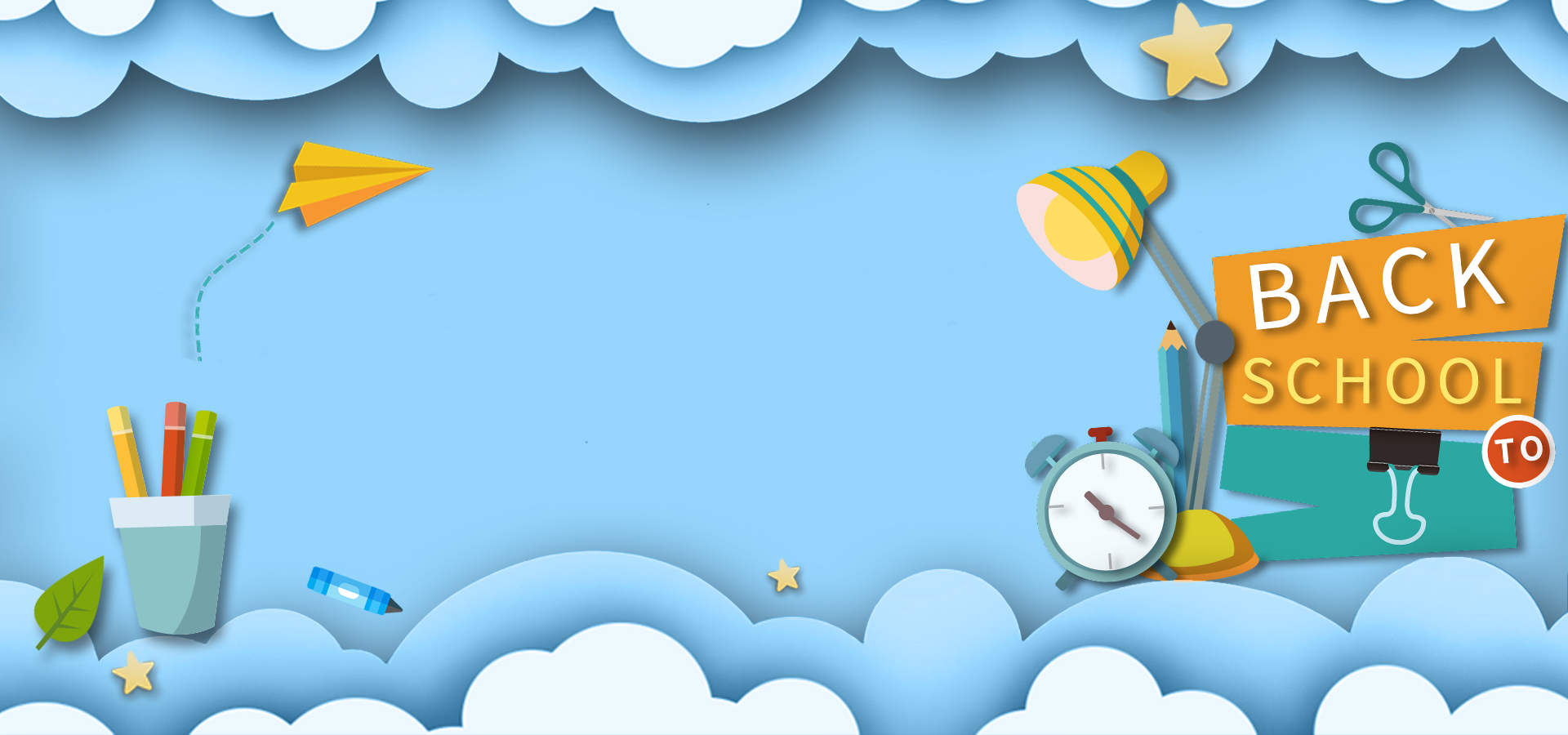 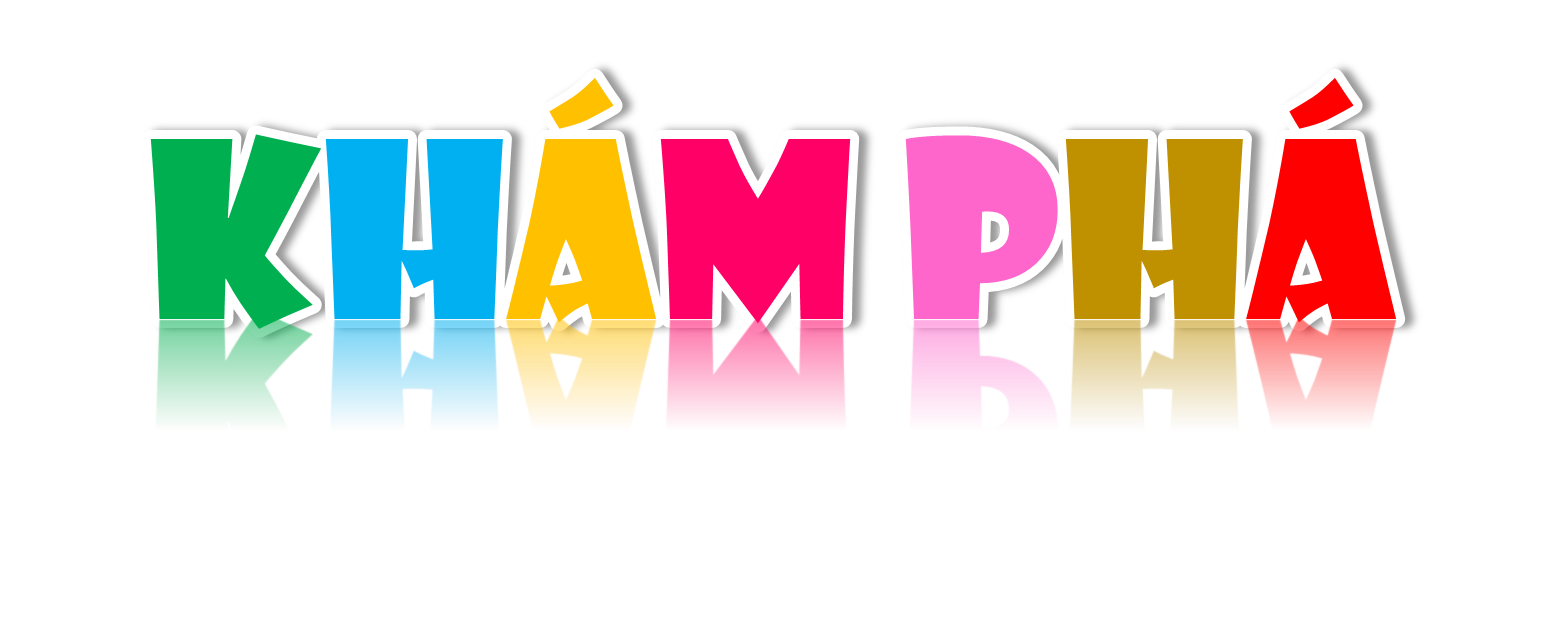 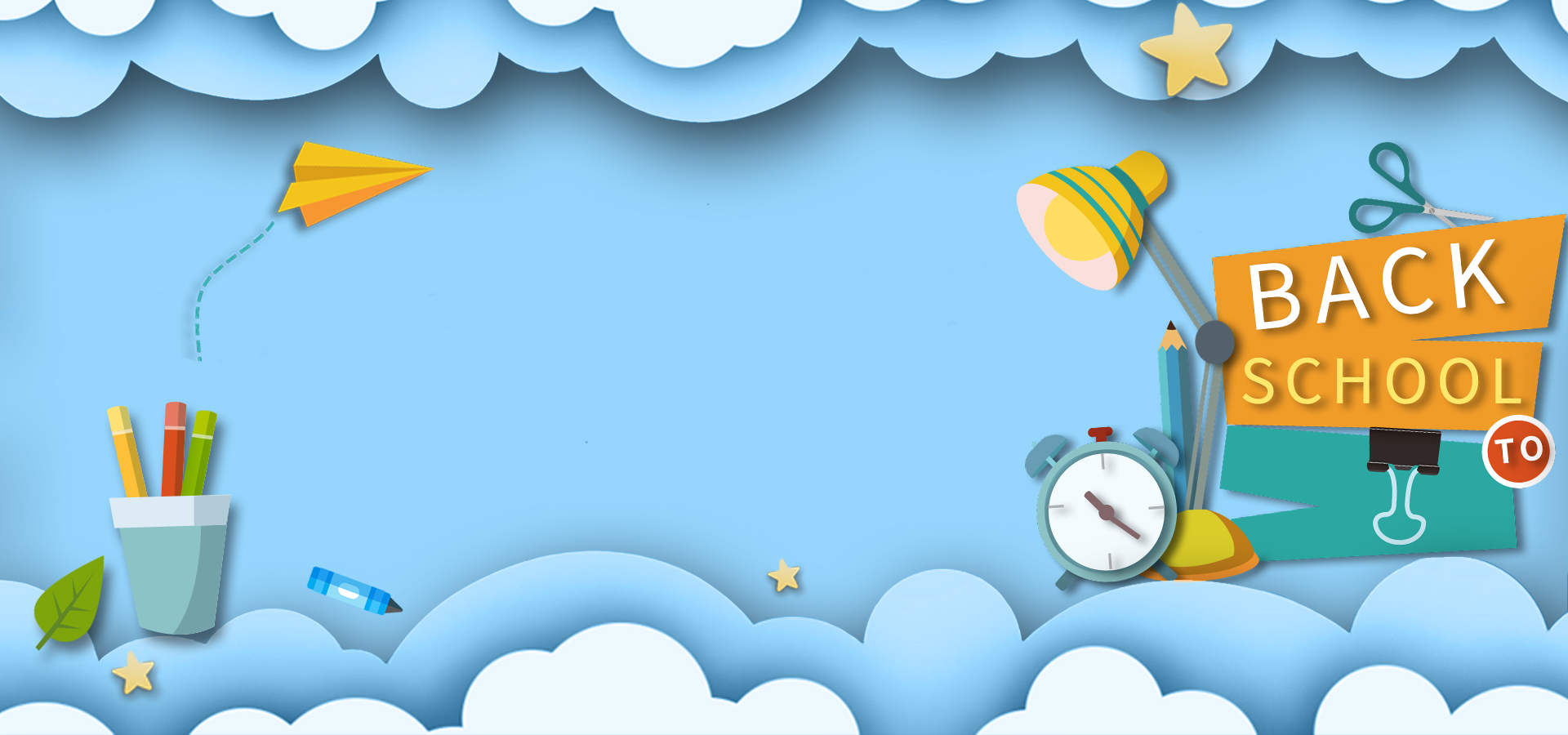 Hoạt động 1: Tìm hiểu vai trò của tiền
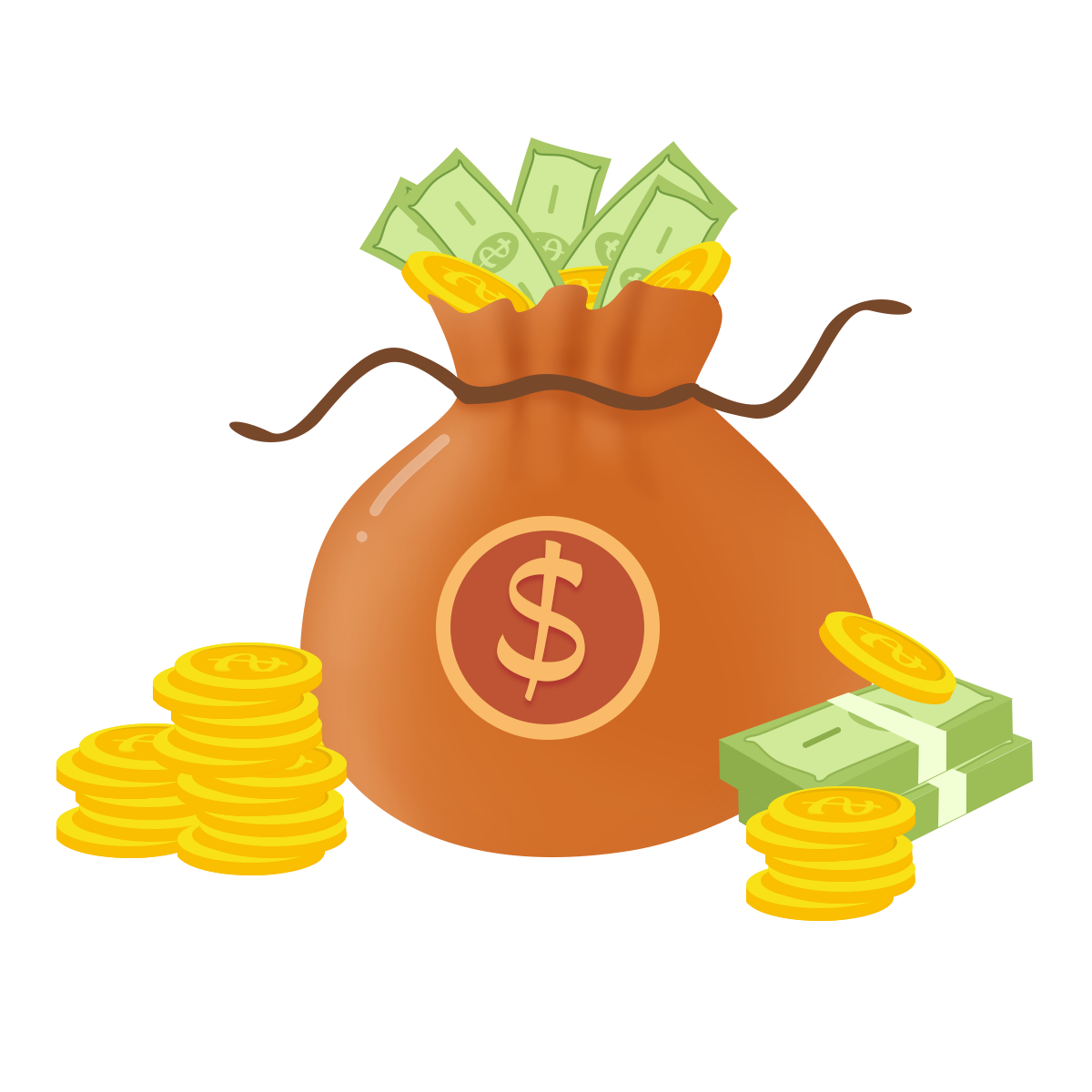 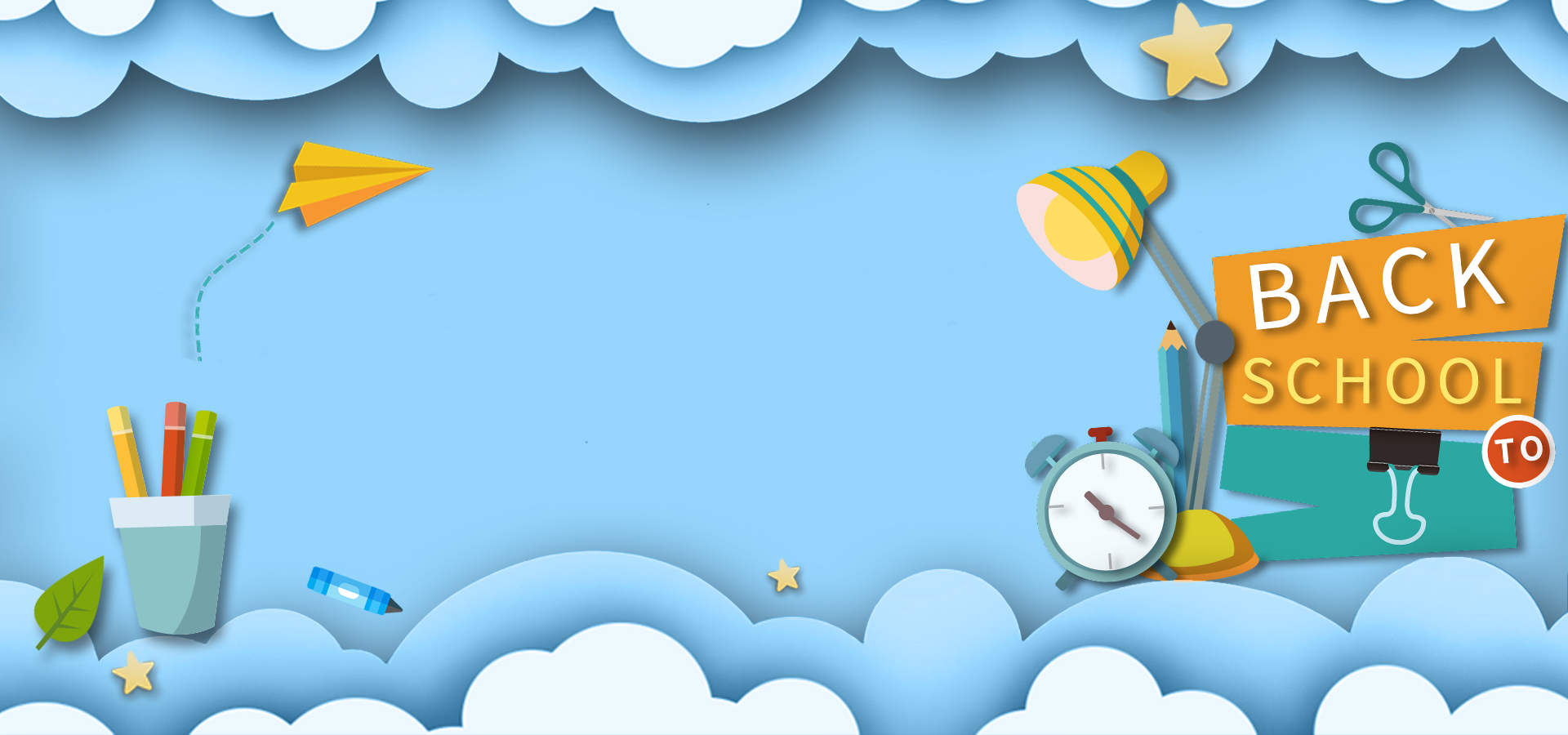 Quan sát những bức tranh sau và trả lời câu hỏi:
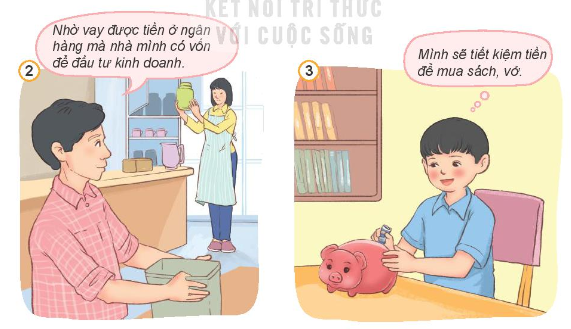 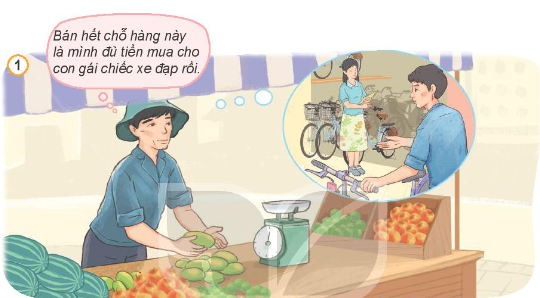 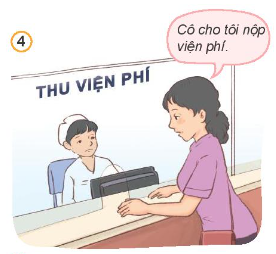 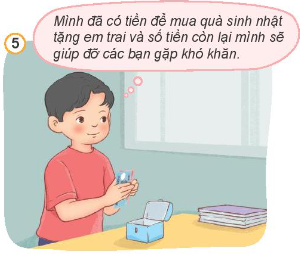 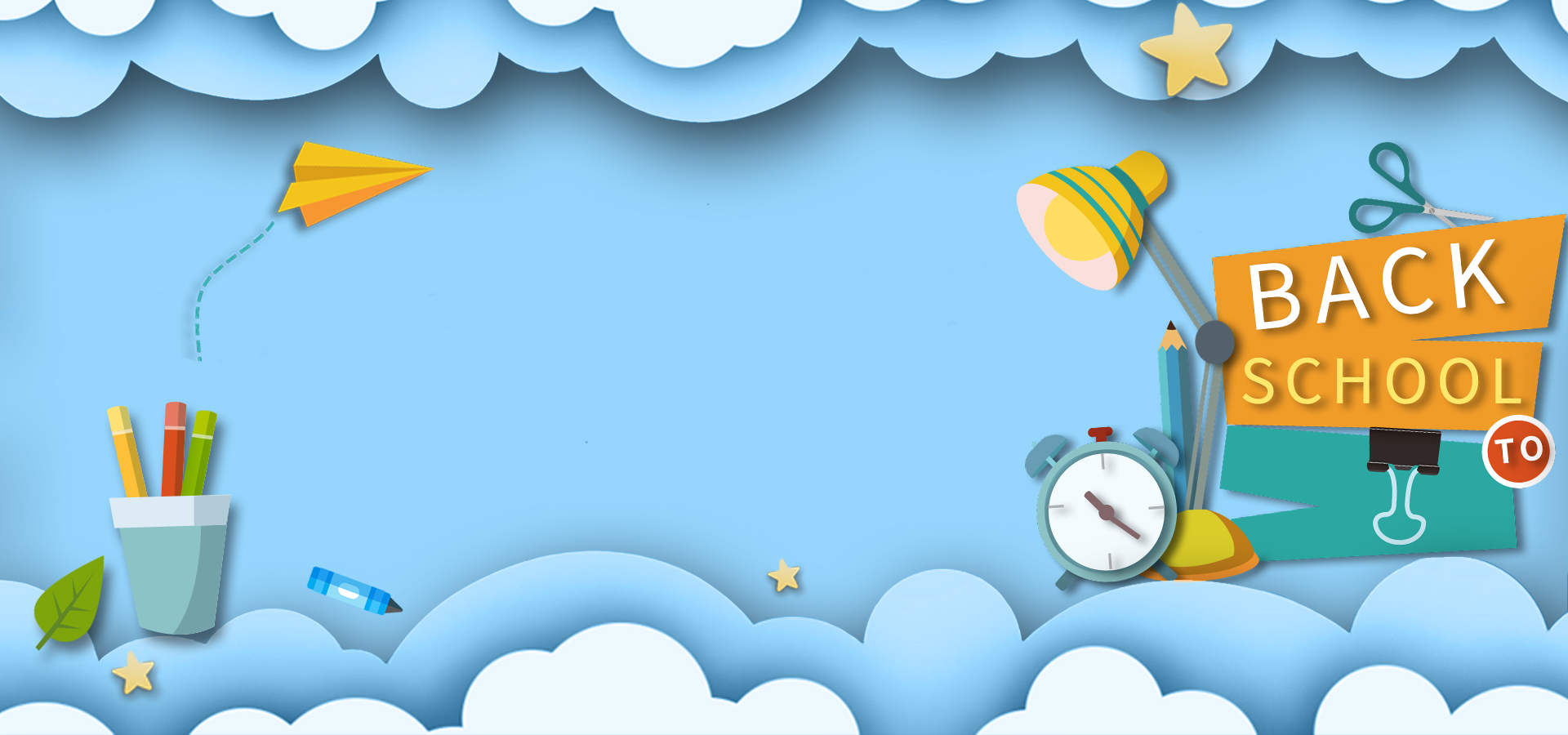 Hãy nêu vai trò của tiền qua các bức tranh trên?
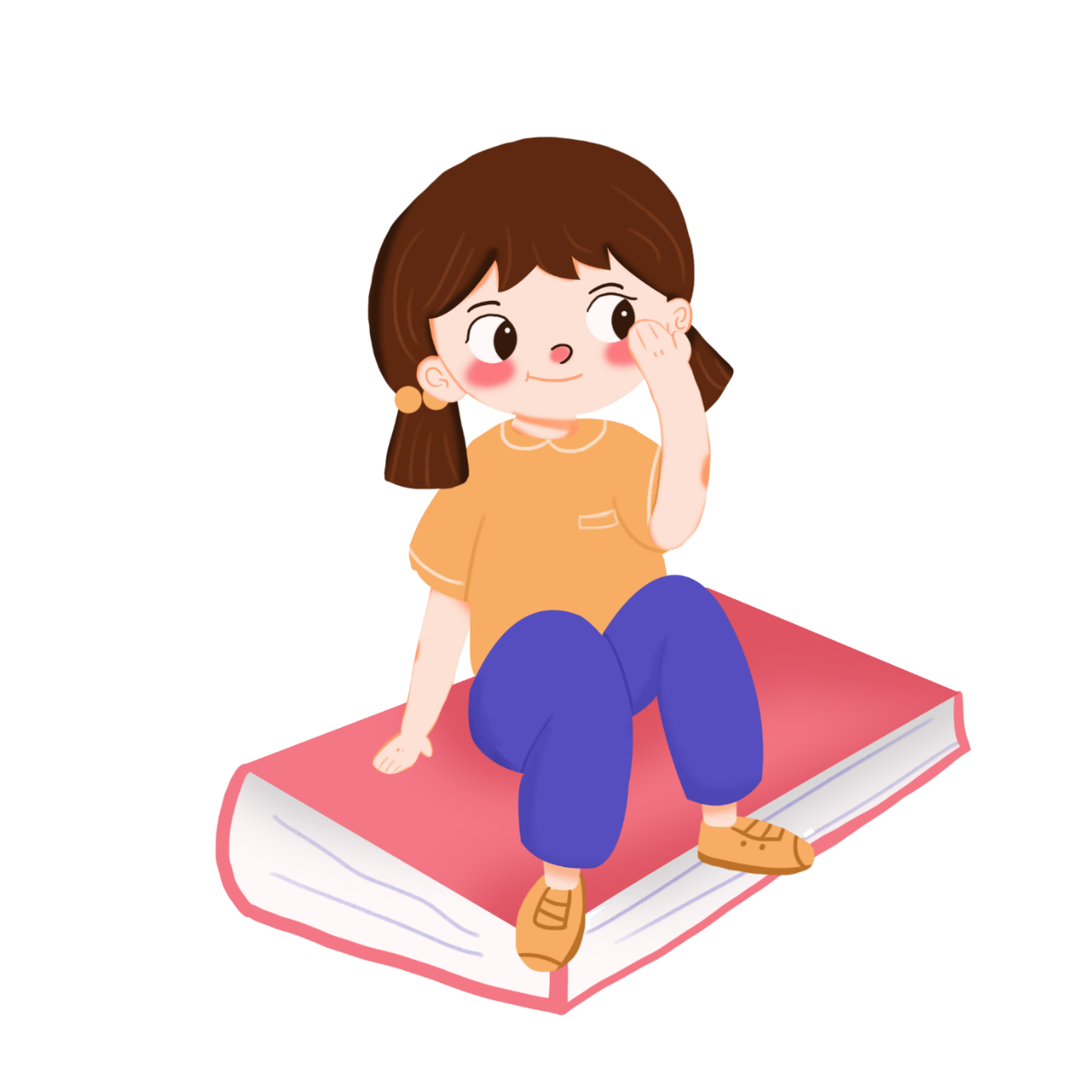 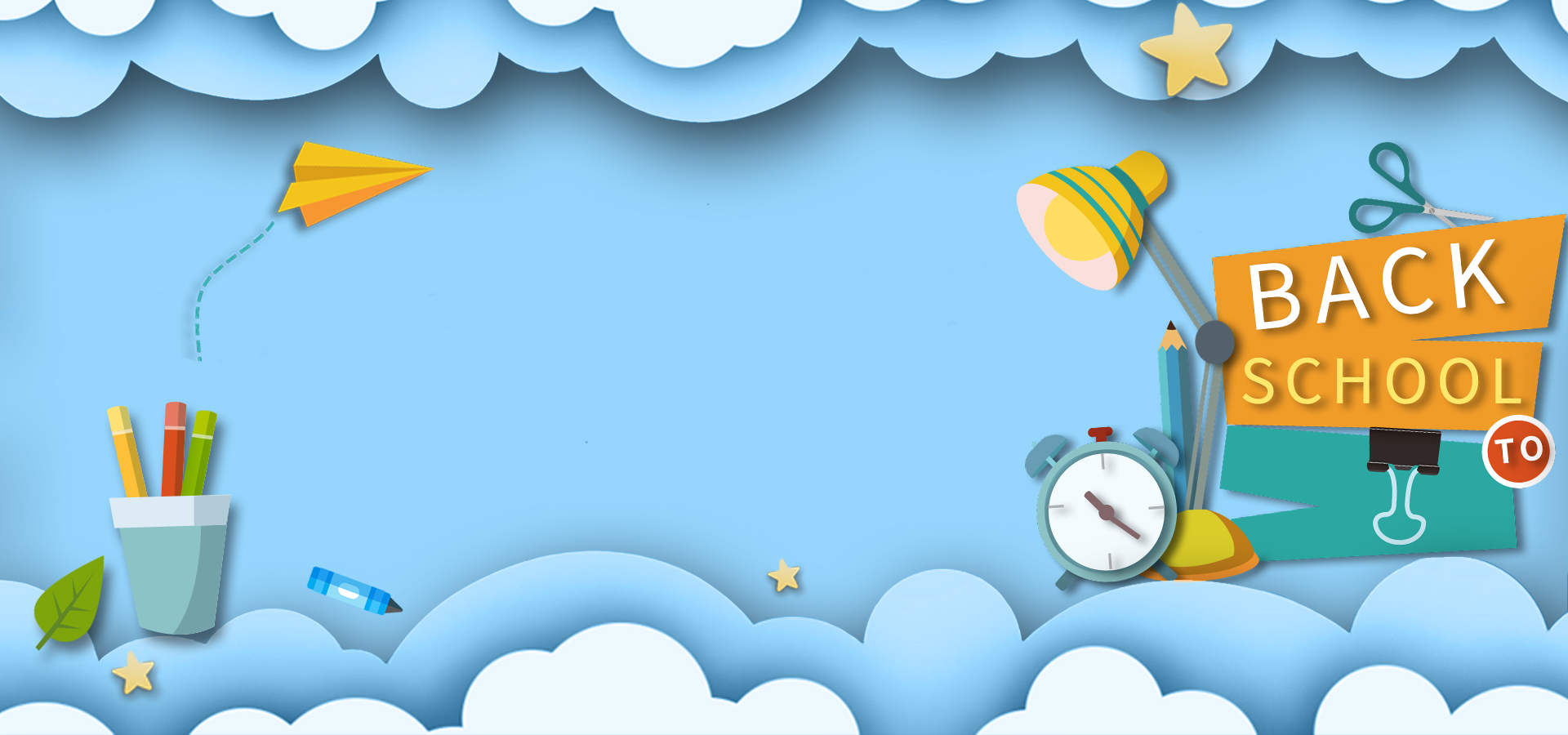 Tiền để mua hàng hóa (bác nông dân bán rau, củ, quả lấy tiền mua xe đạp cho con).
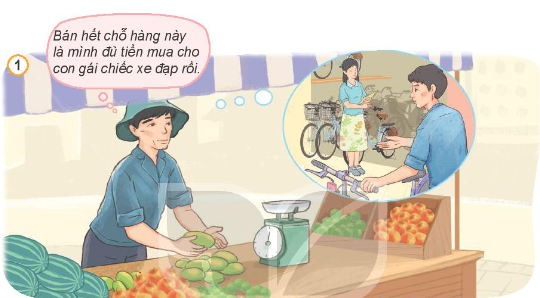 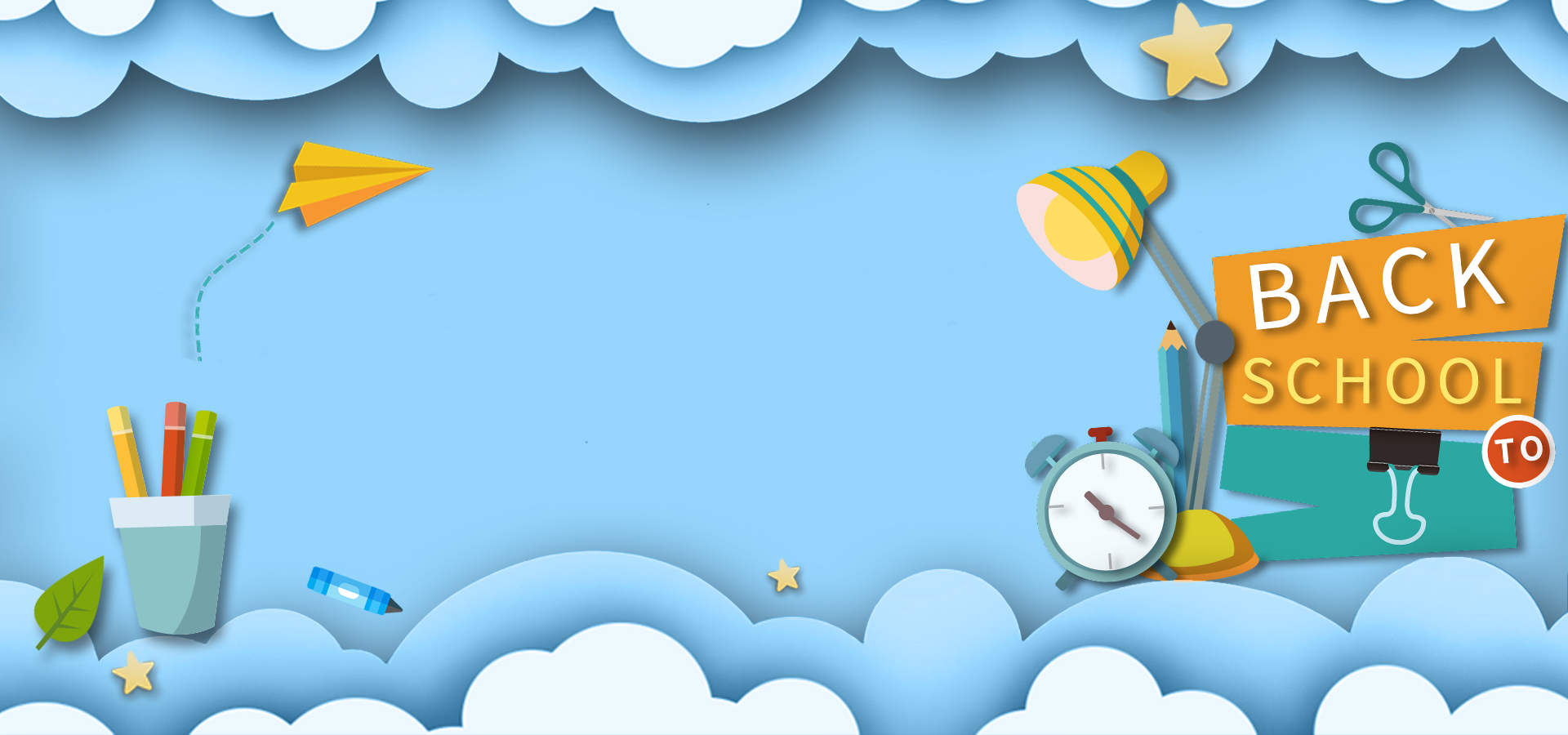 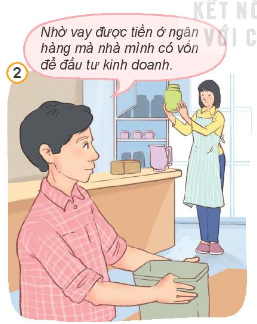 Nhờ có tiền, ngân hàng mới có thể cho người dân, doanh nghiệp vay vốn để sản xuất, kinh doanh.
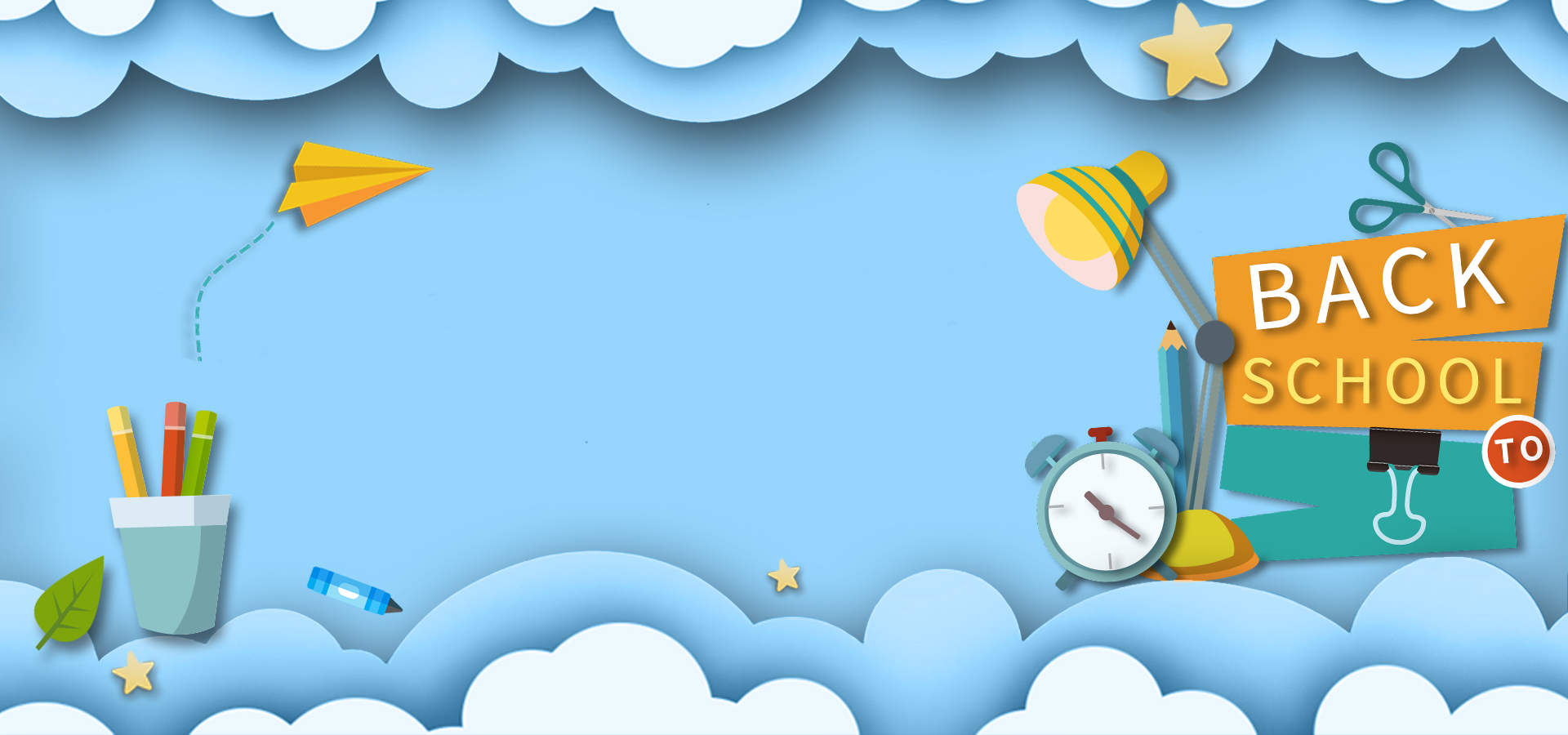 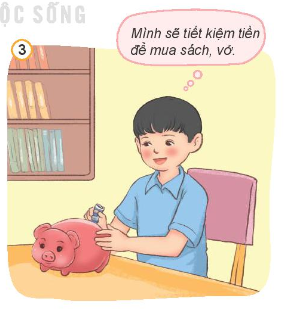 Tiền tiết kiệm để mua sách vở, vật dụng cần thiết phục vụ cho đời sống.
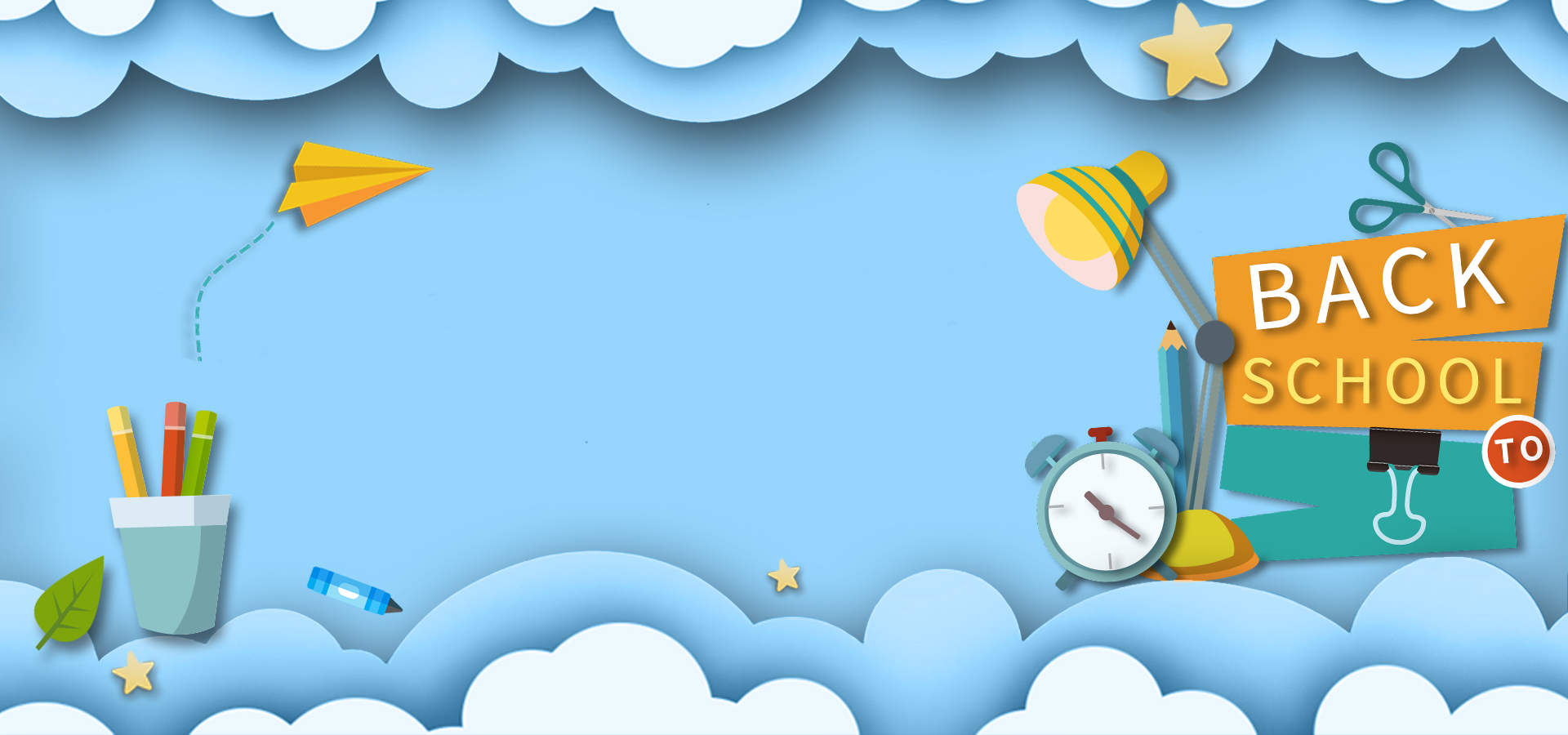 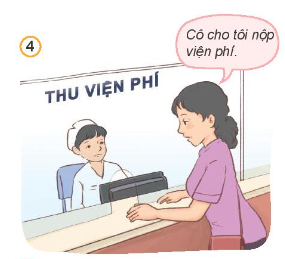 Tiền để đóng viện phí chữa bệnh.
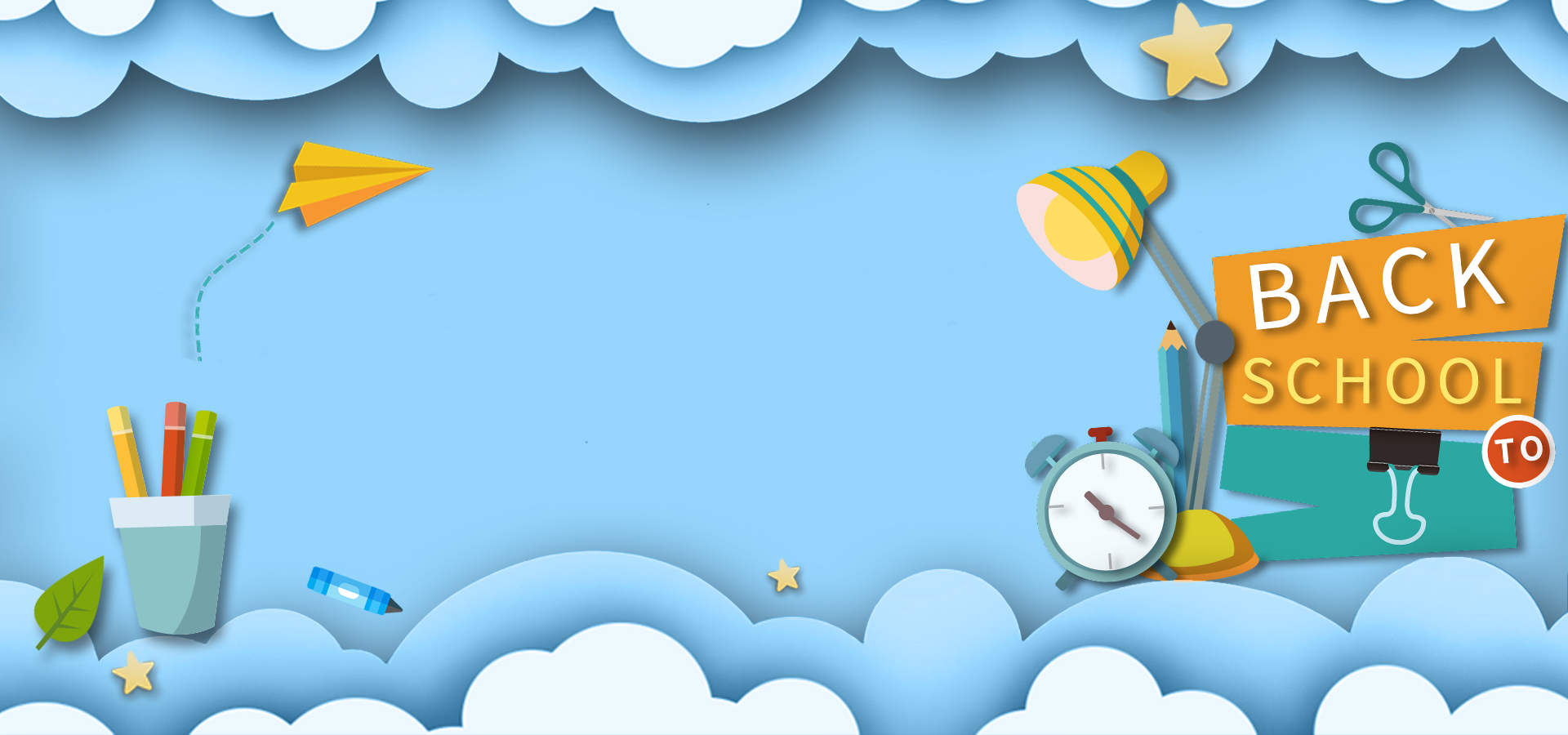 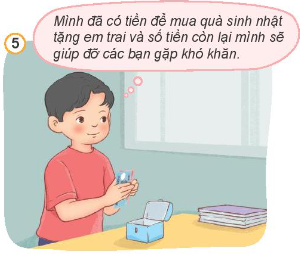 Tiền để mua quà tặng người thân, giúp đỡ người gặp khó khăn.
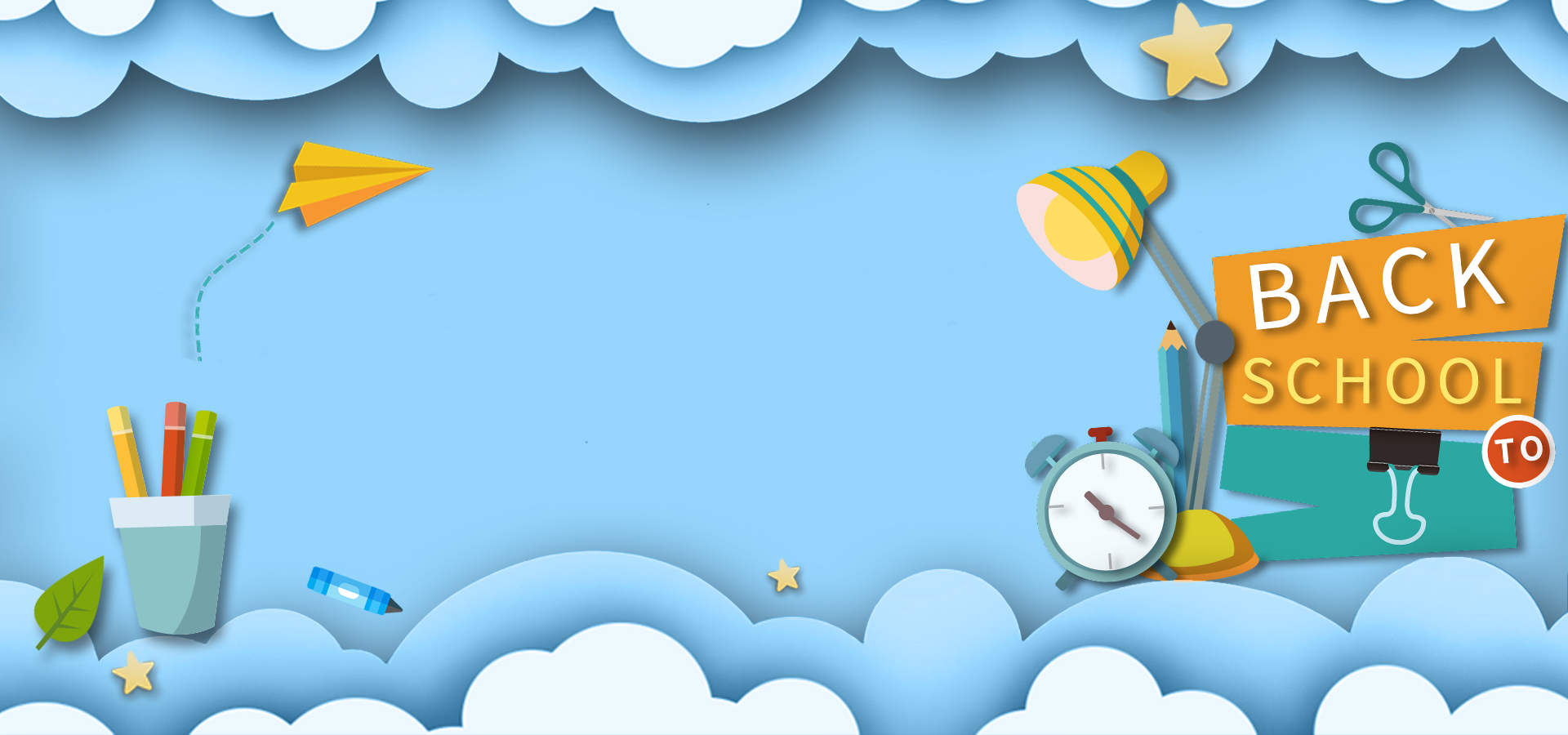 Kết luận
Kết luận
Tiền để mua bán hàng hóa, dịch vụ phục vụ cho nhu cầu của con người; tiết kiệm gửi ngân hàng để dự phòng cho những việc cần nhiều tiền trong tương lai; để giúp đỡ những người gặp khó khăn; …
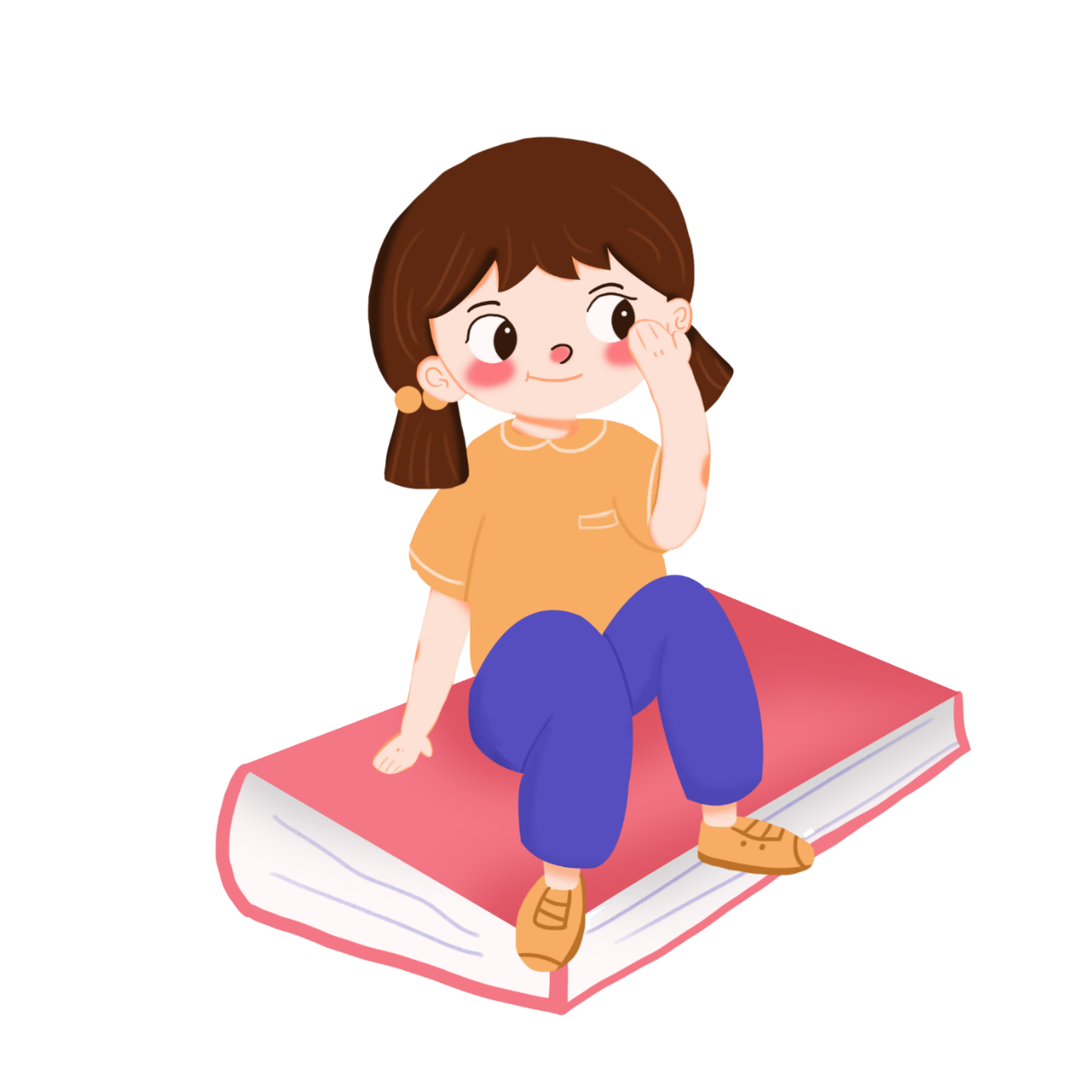 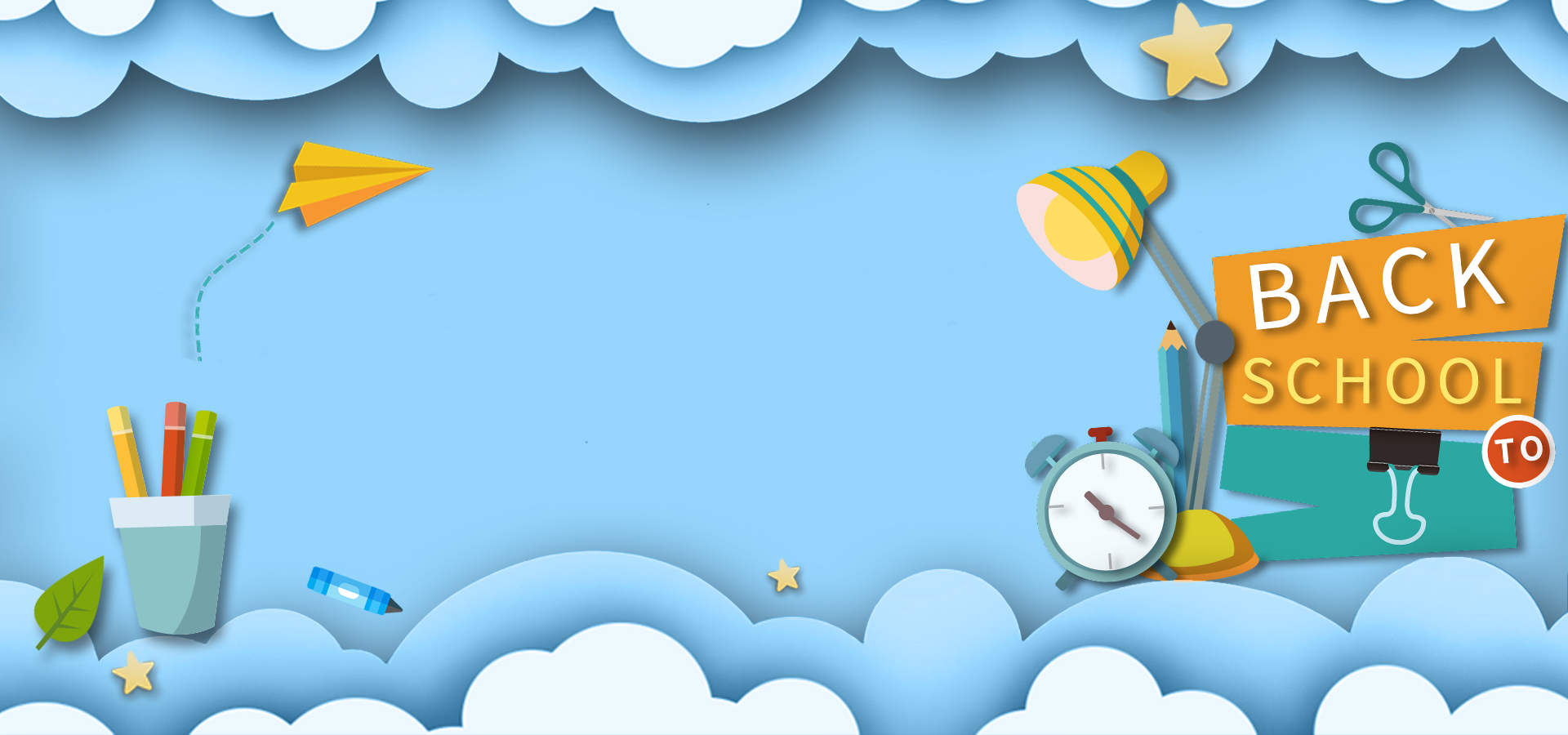 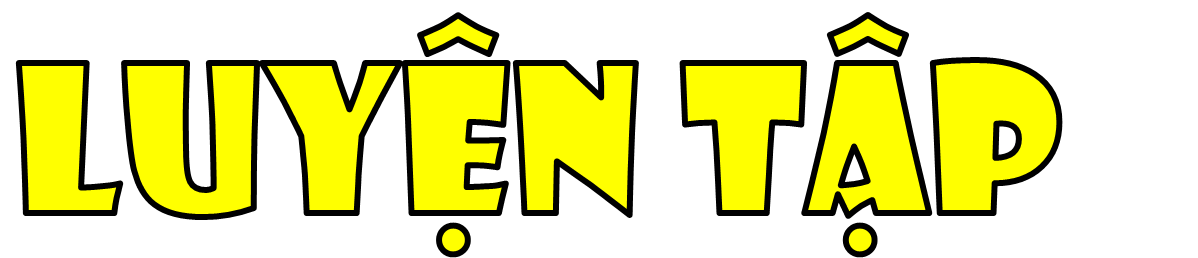 [Speaker Notes: Thiết kế: Hương Thảo – Zalo 0972115126. Các nick khác đều là giả mạo]
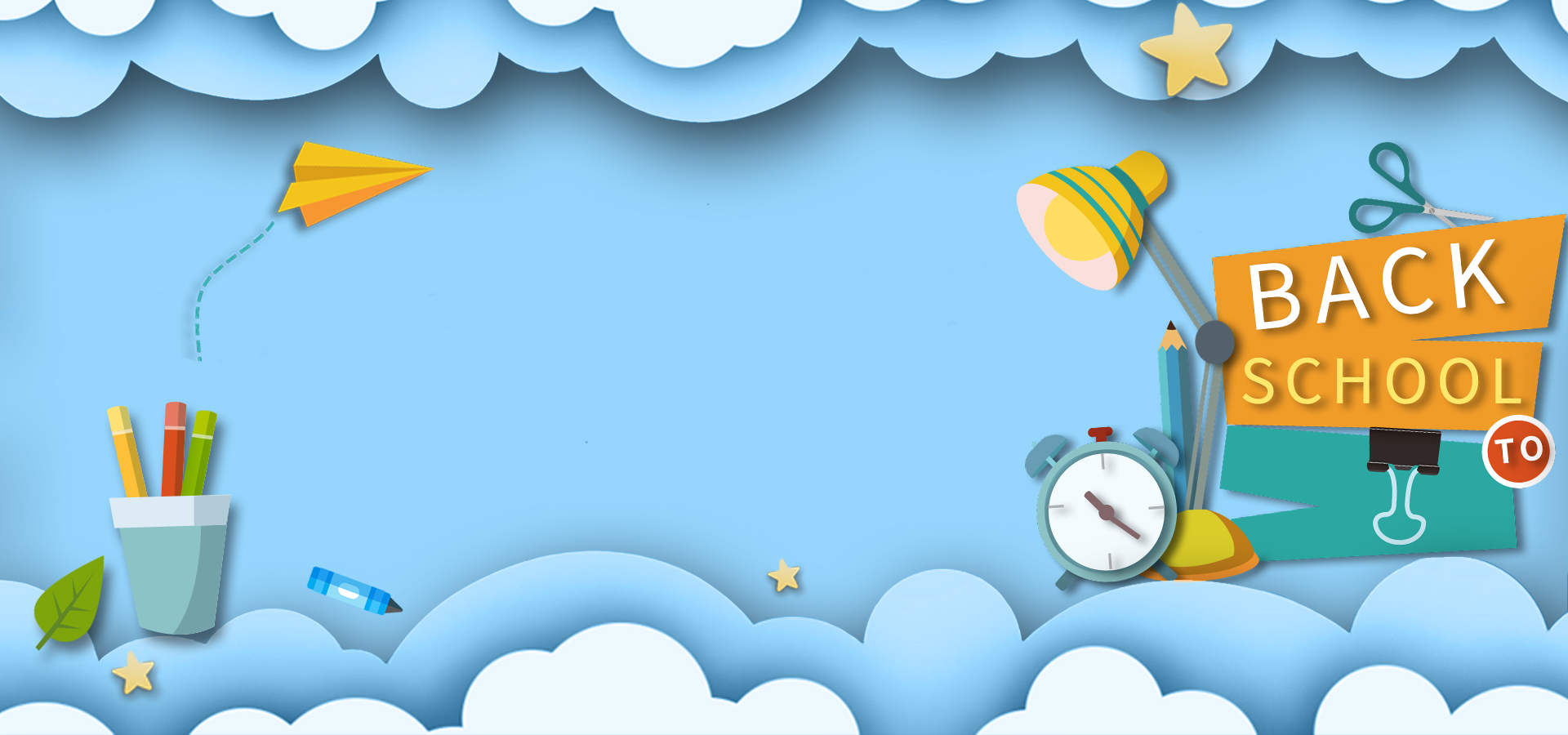 1. Em đồng tình hay không đồng tình với ý kiến của bạn nào? Vì sao?
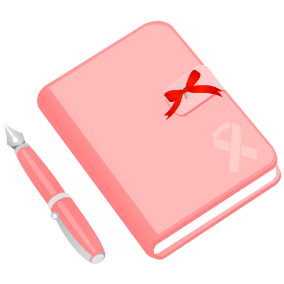 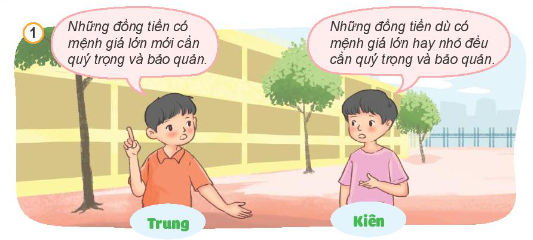 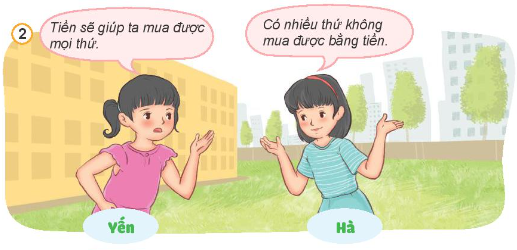 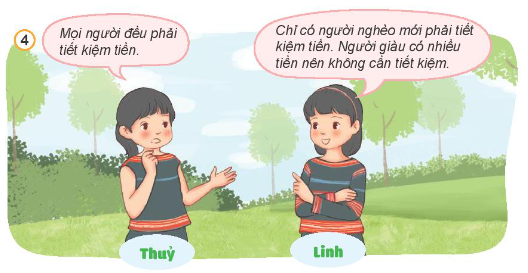 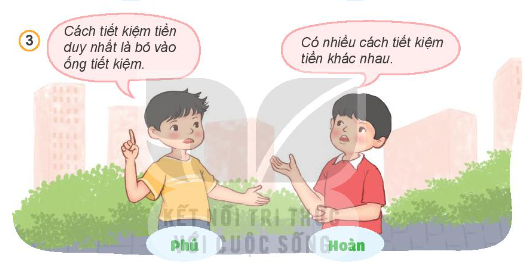 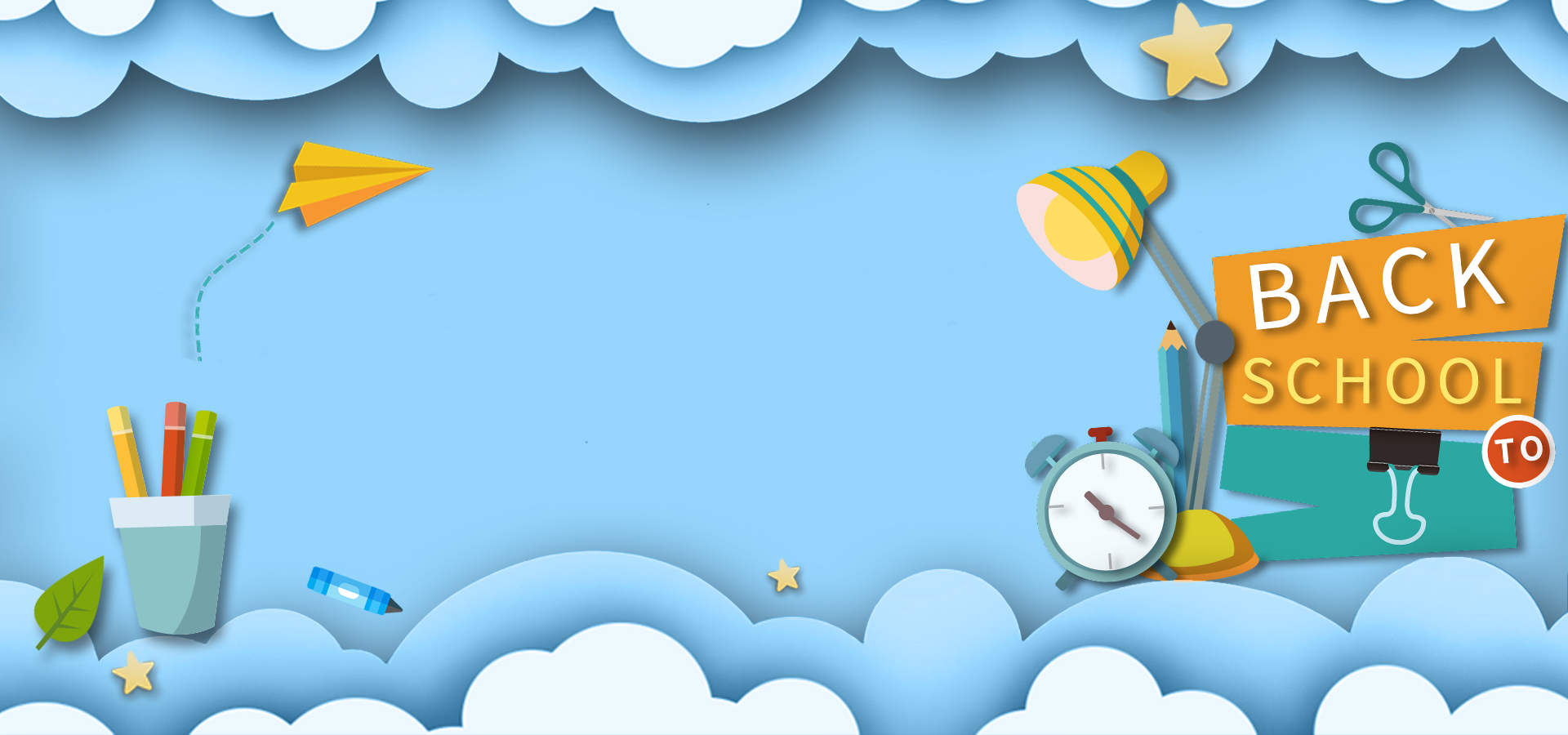 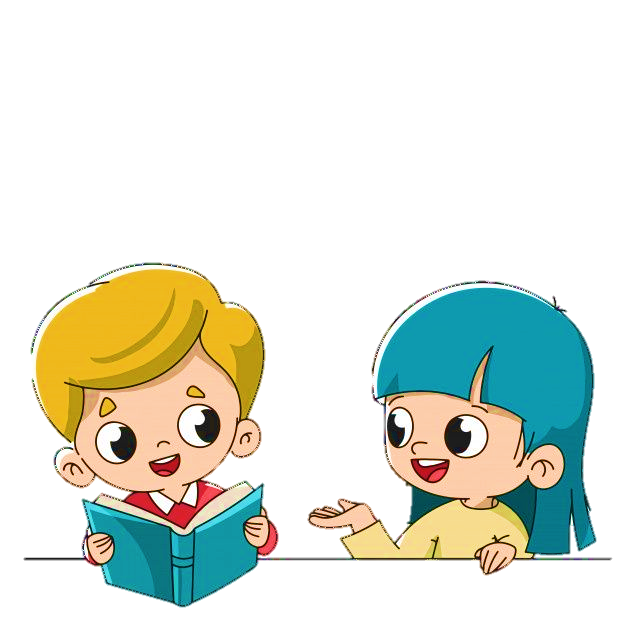 Làm việc theo cặp
Các nhóm đóng vai Trung – Kiên, Yến – Hà, Phú – Hoàng, Thùy – Linh
Lần lượt từng cặp đôi nêu ý kiến tranh trước lớp.
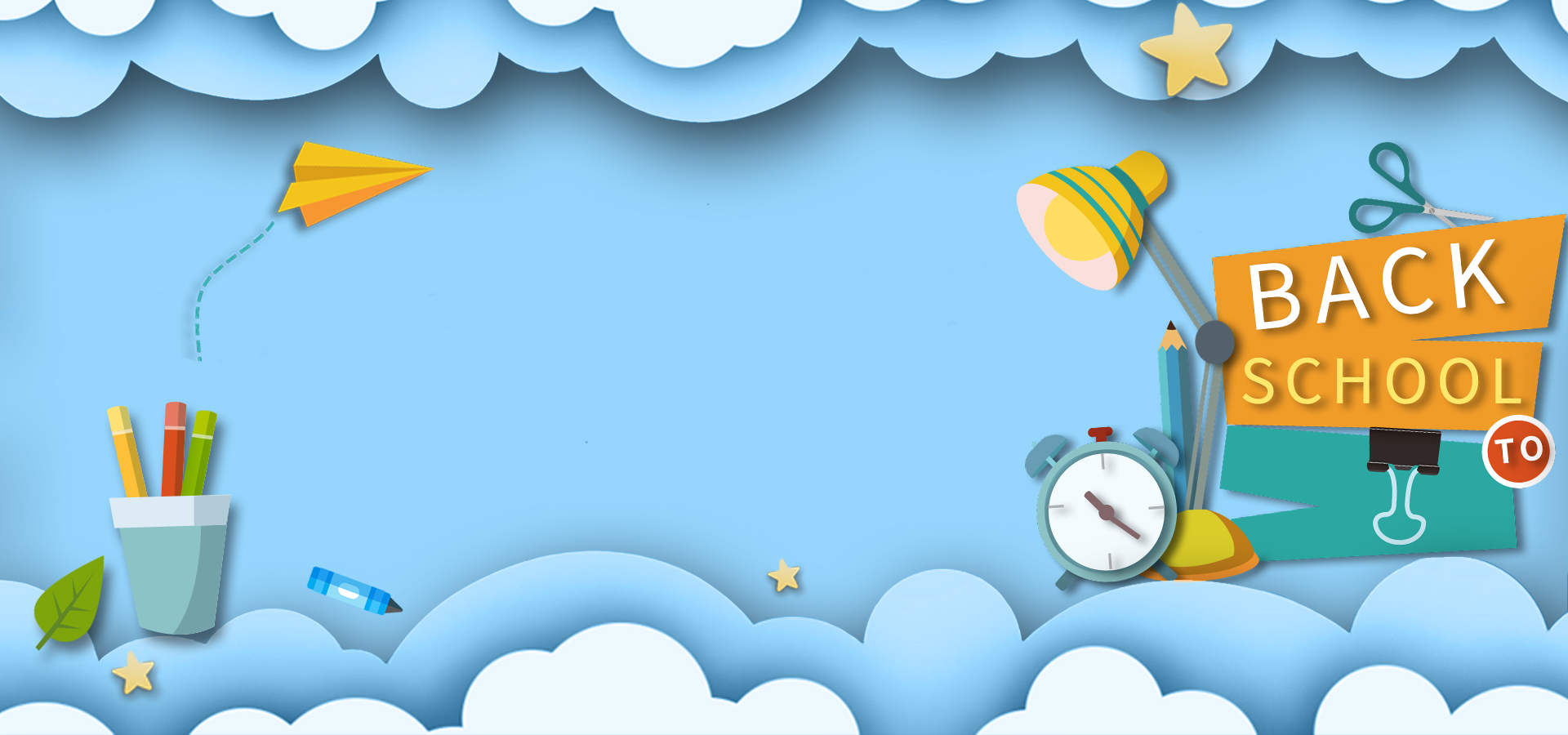 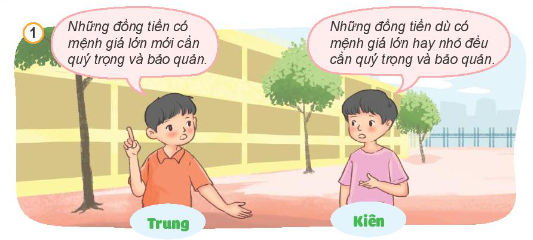 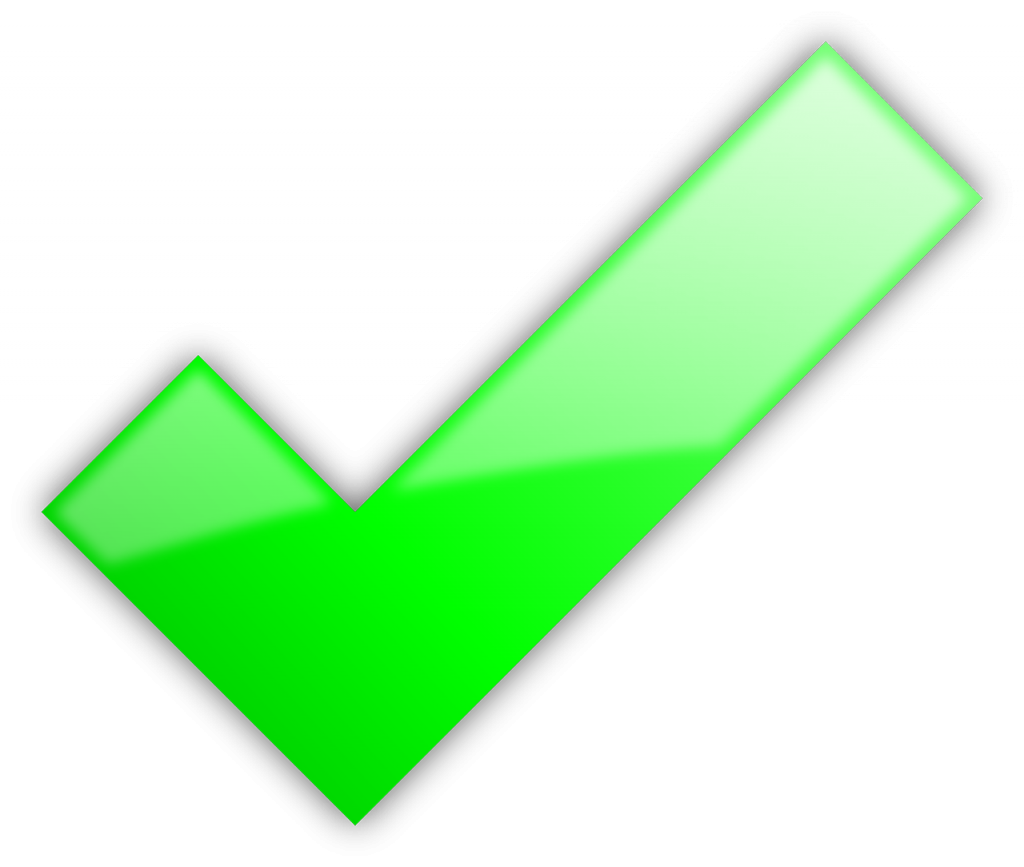 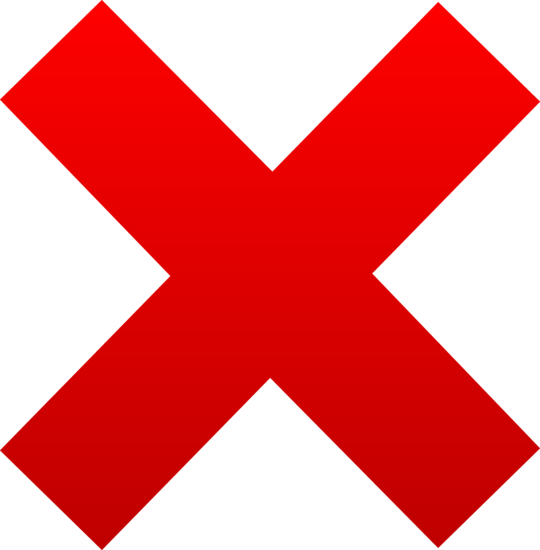 Đồng tình với ý kiến của Kiên vì bạn đã biết trân trọng và bảo quản tiền đúng cách.
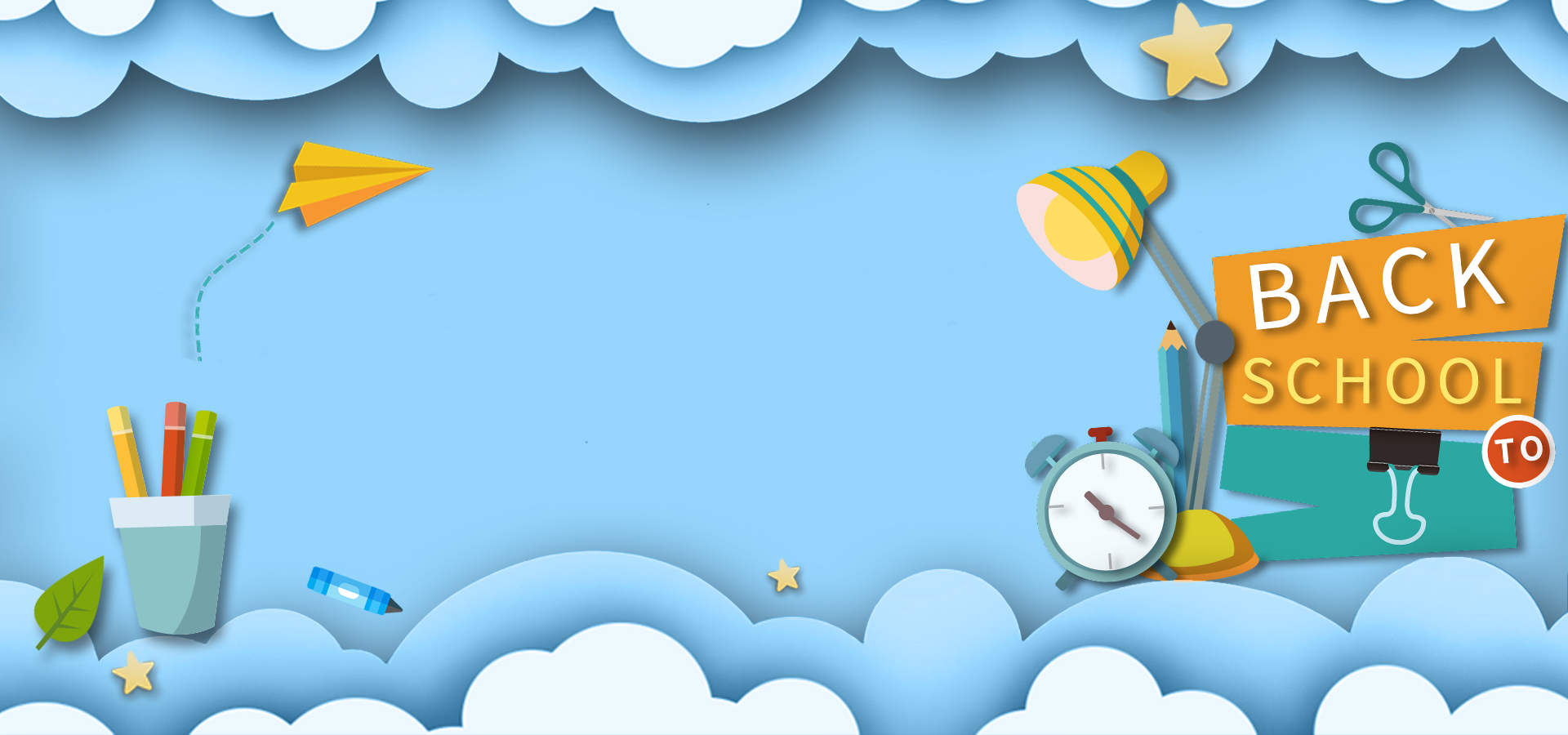 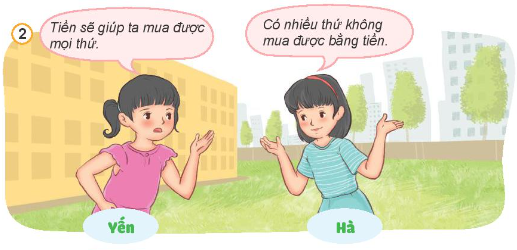 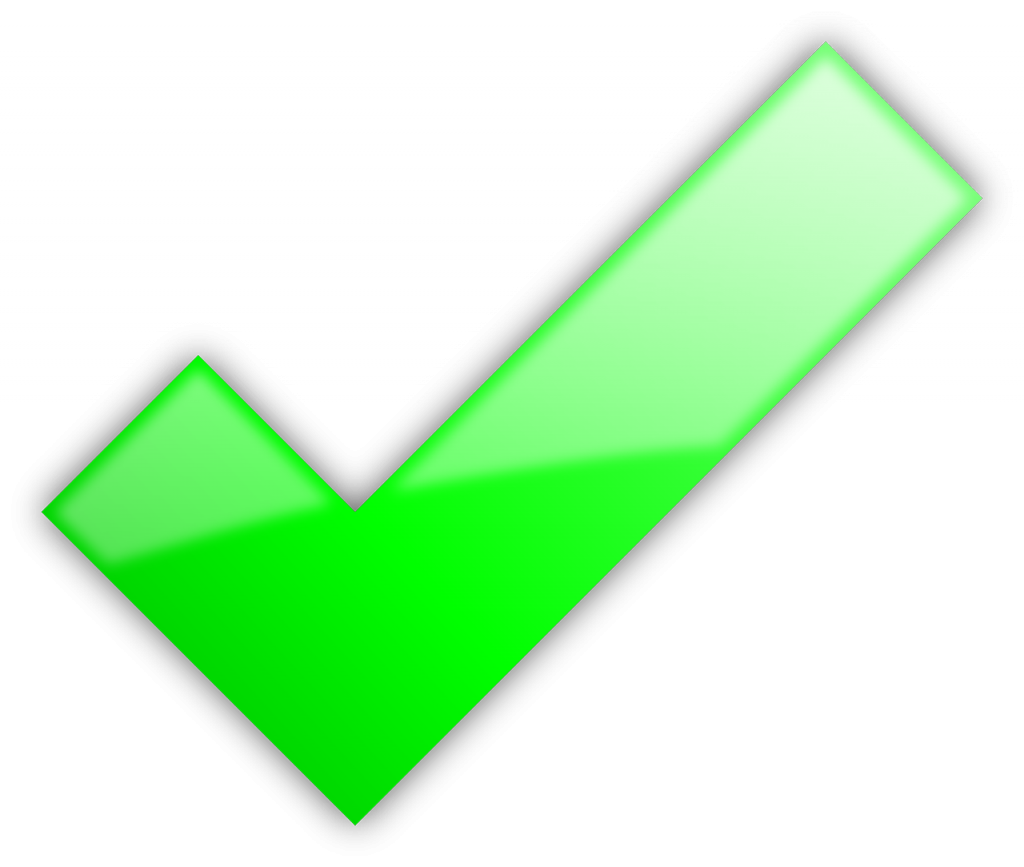 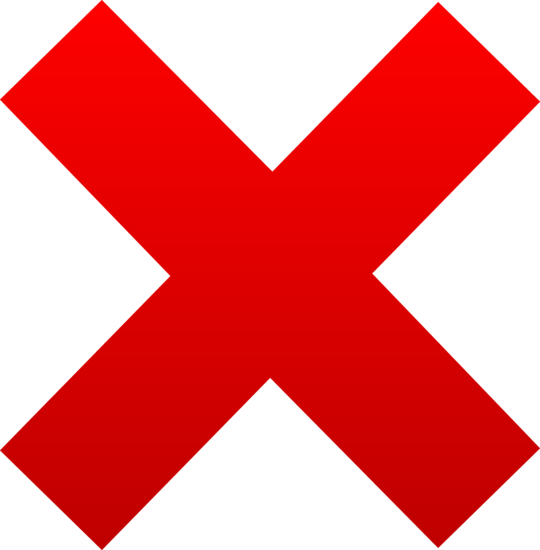 Đồng tình với ý kiến của Hà bởi mọi vật trên cuộc sống có những thứ mua được bằng tiền như sức khoẻ, tình cảm gia đình…
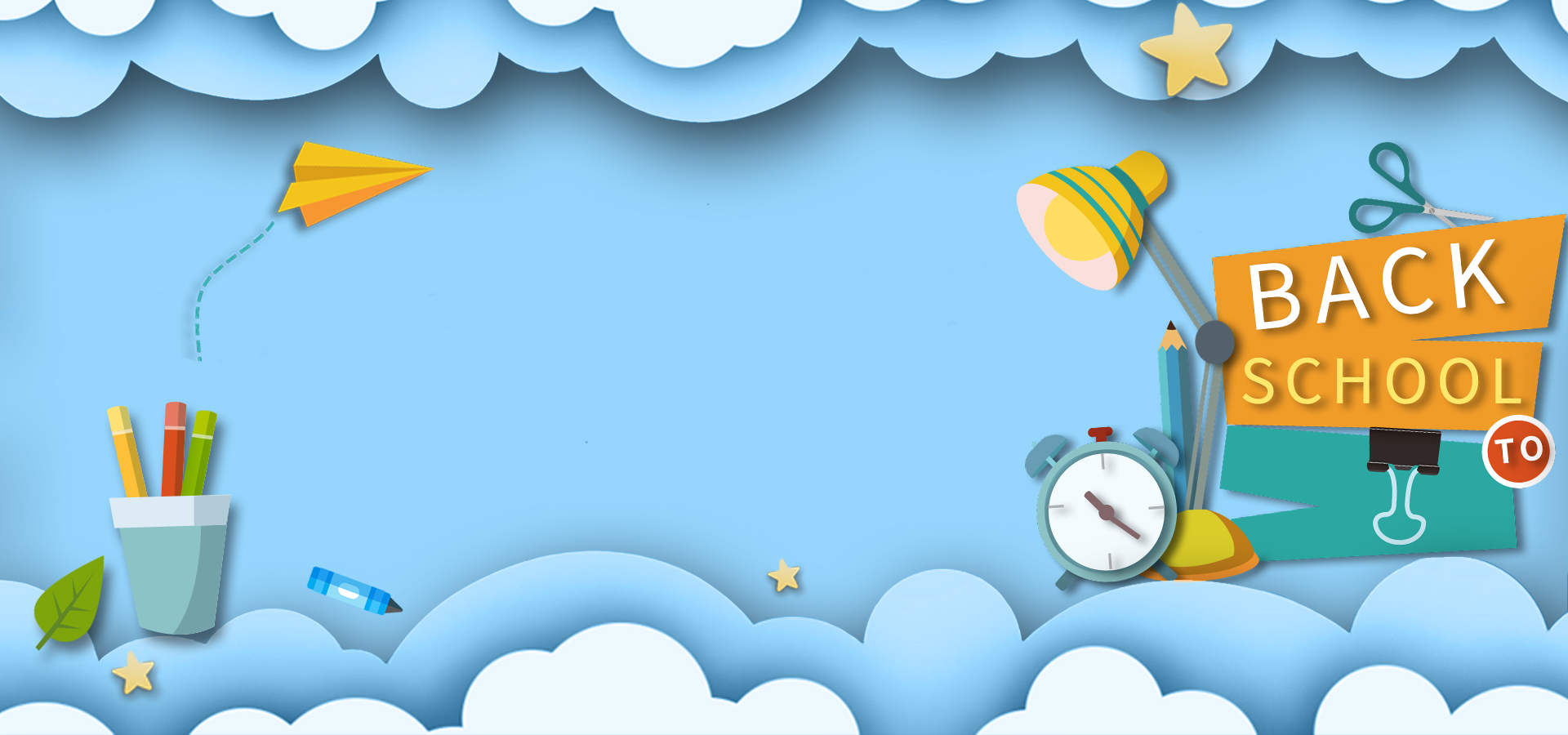 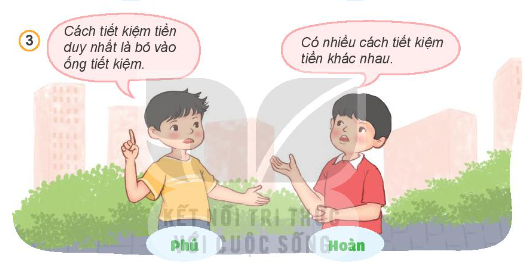 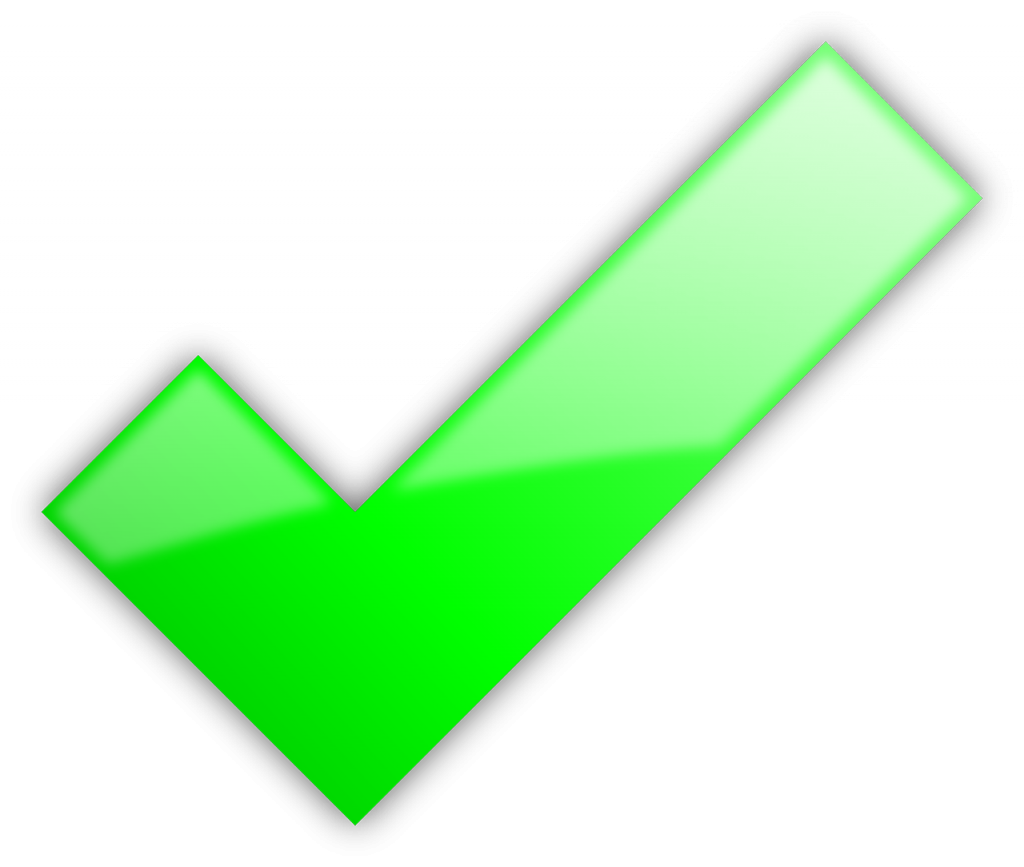 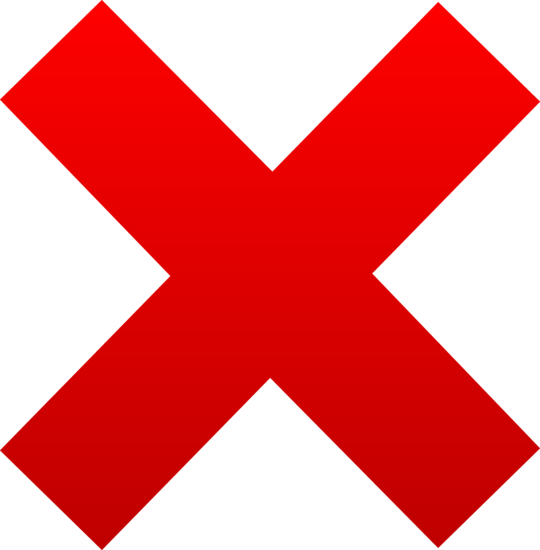 Đồng tình với ý kiến của Hoàn vì có rất nhiều cách tiết kiệm tiền khác nhau như gửi người lớn, gửi ngân hàng….
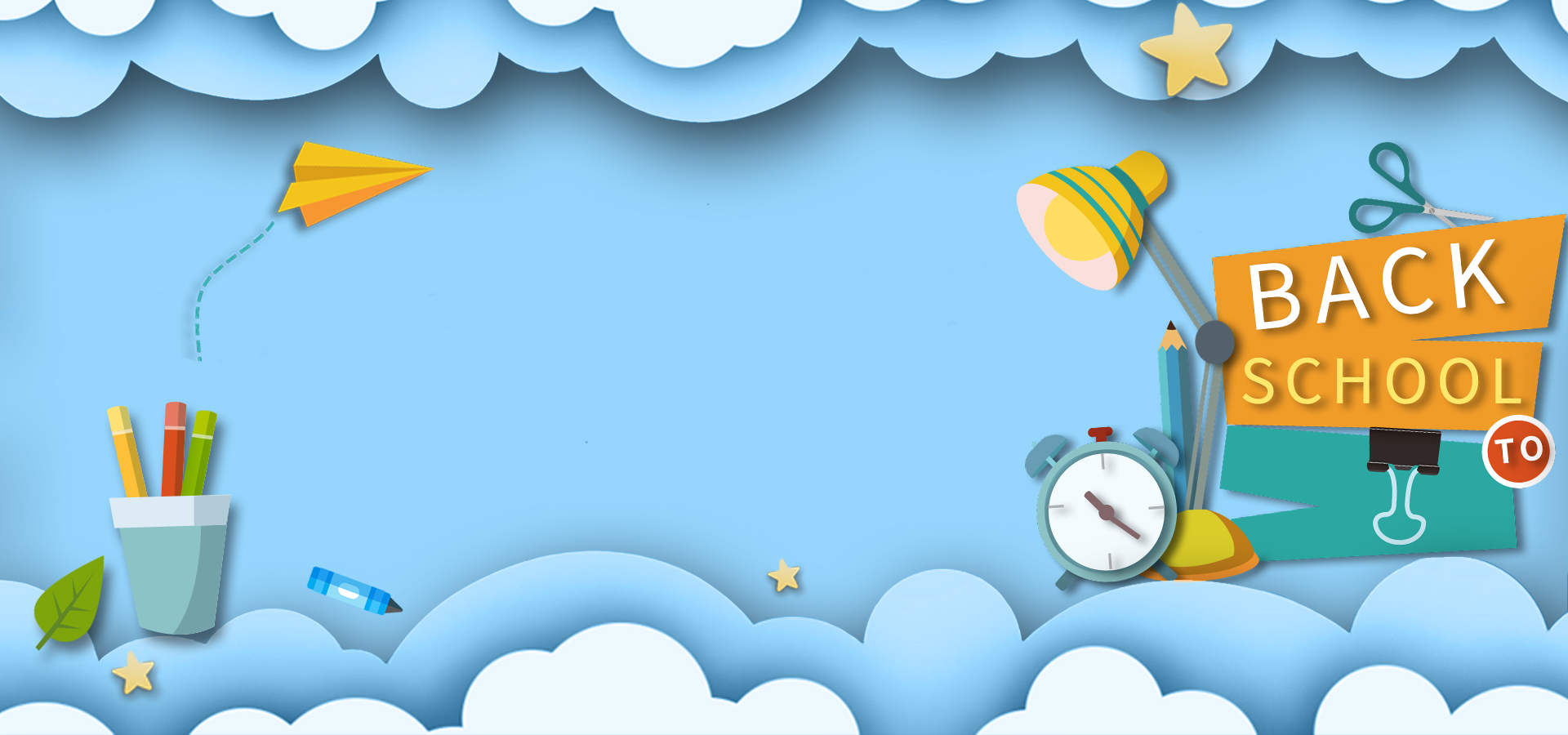 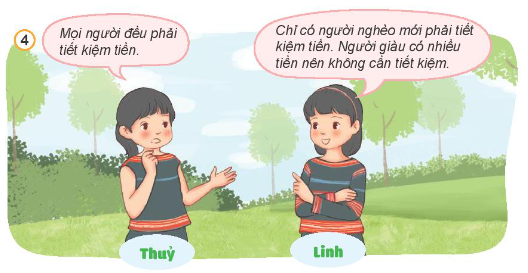 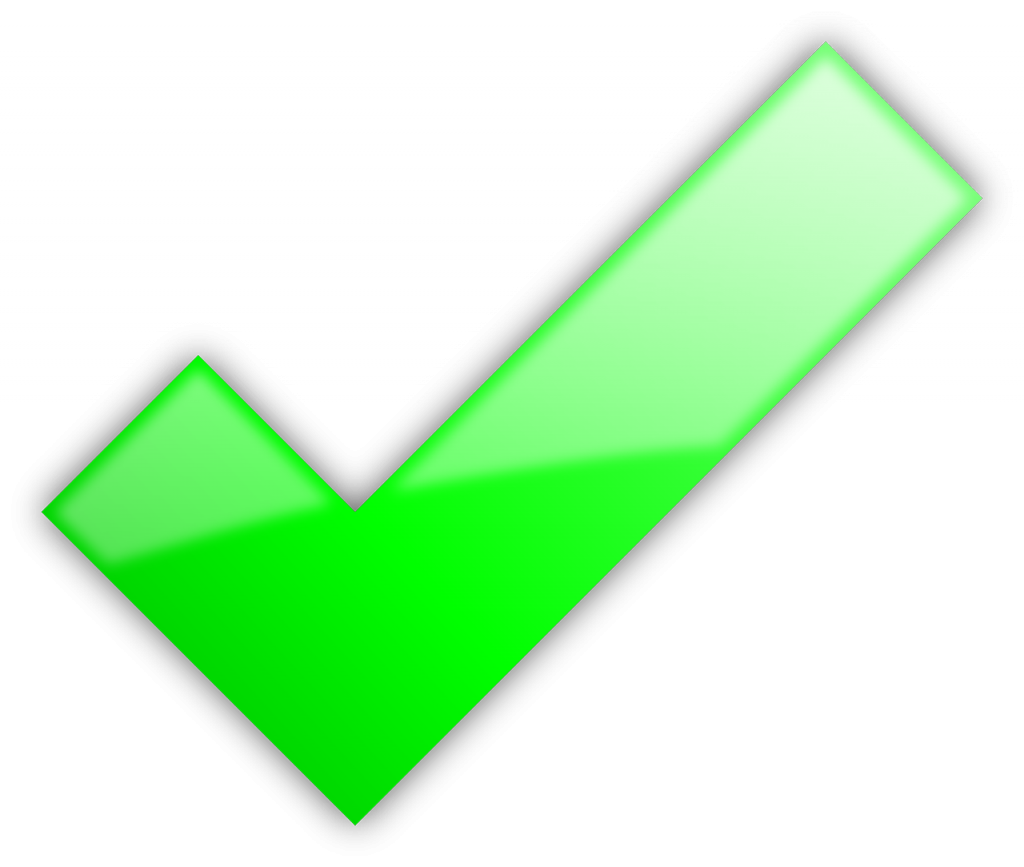 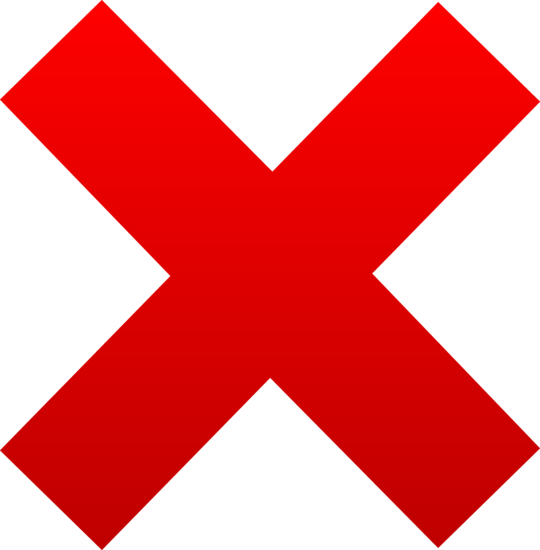 Em đồng tình với ý kiến của Thủy bởi bất kể là ai giàu hay nghèo, già hay trẻ thì đều phải tiết kiệm, không được tiêu xài hoang phí.
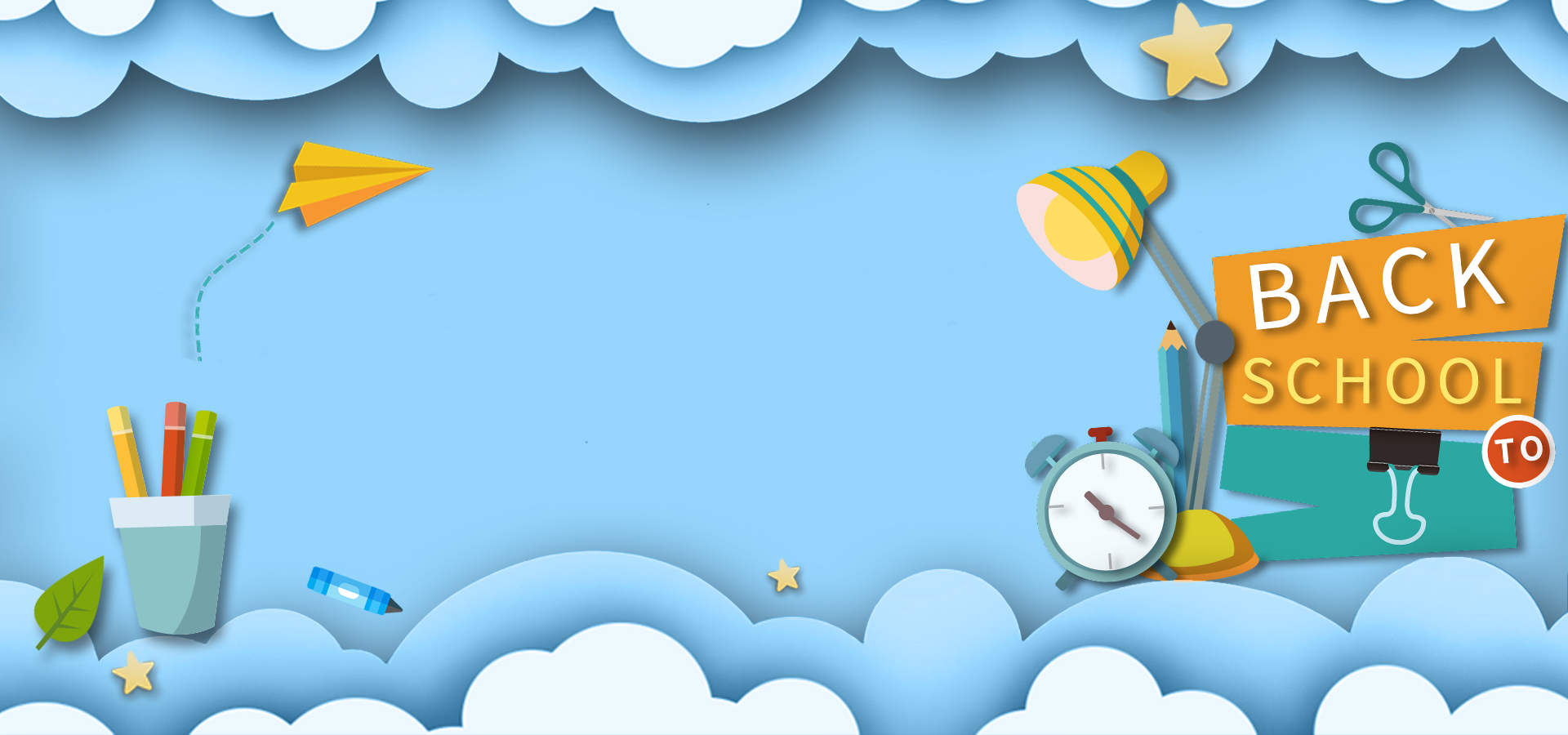 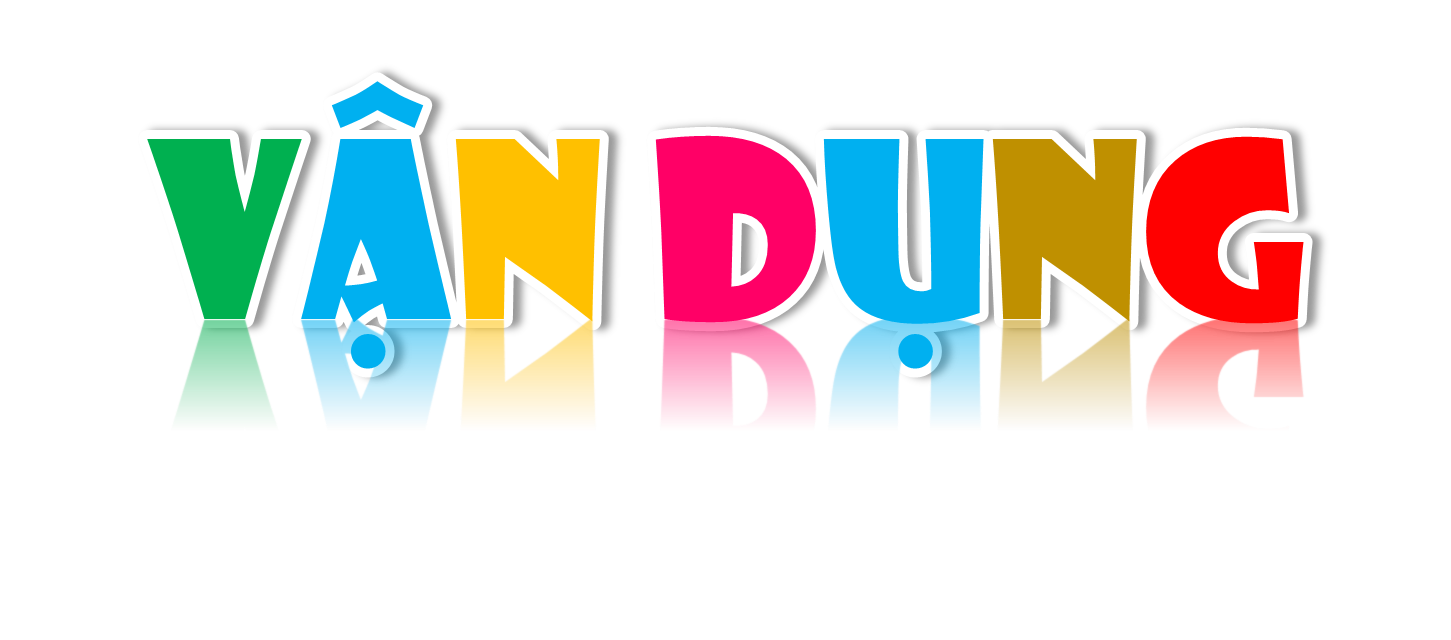 [Speaker Notes: Thiết kế: Hương Thảo – Zalo 0972115126. Các nick khác đều là giả mạo]
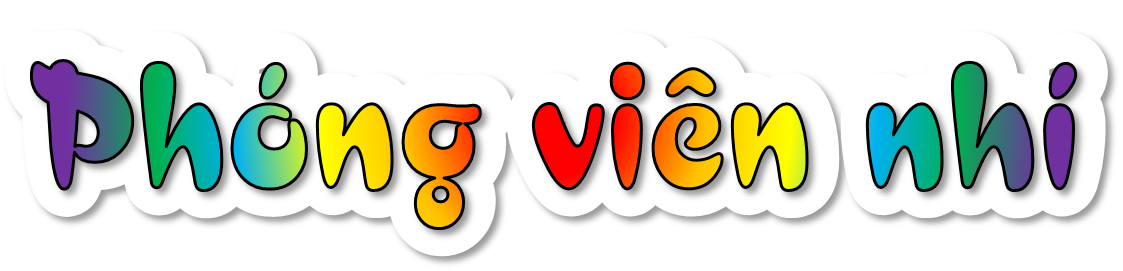 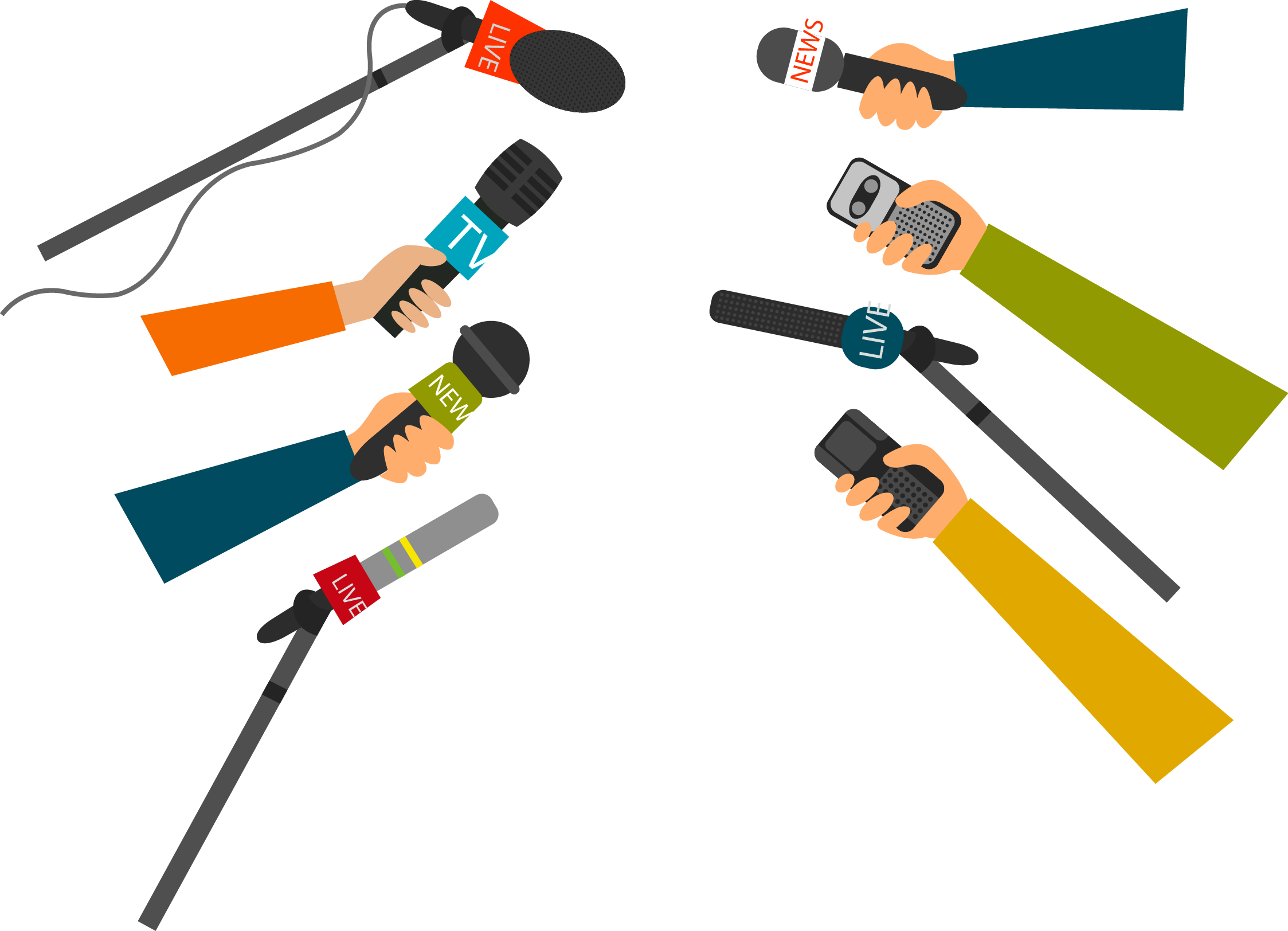 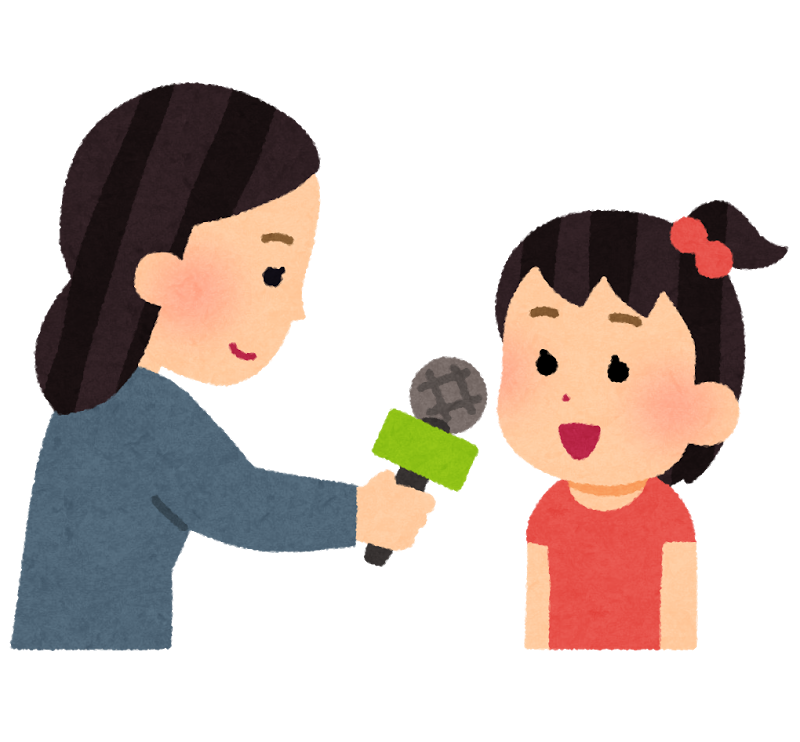 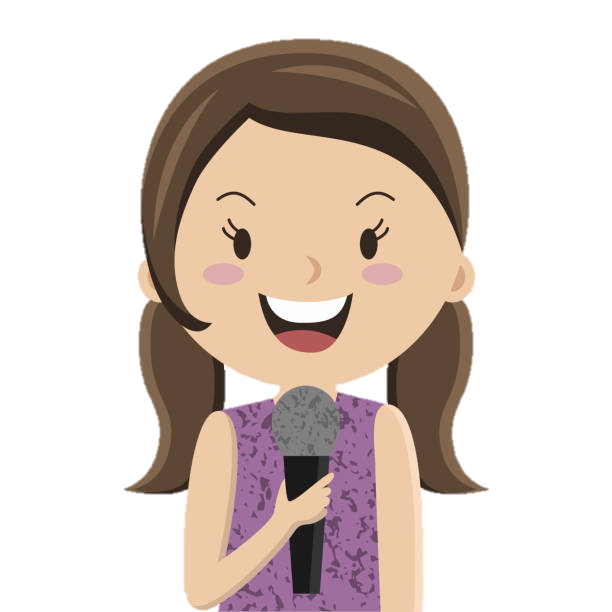 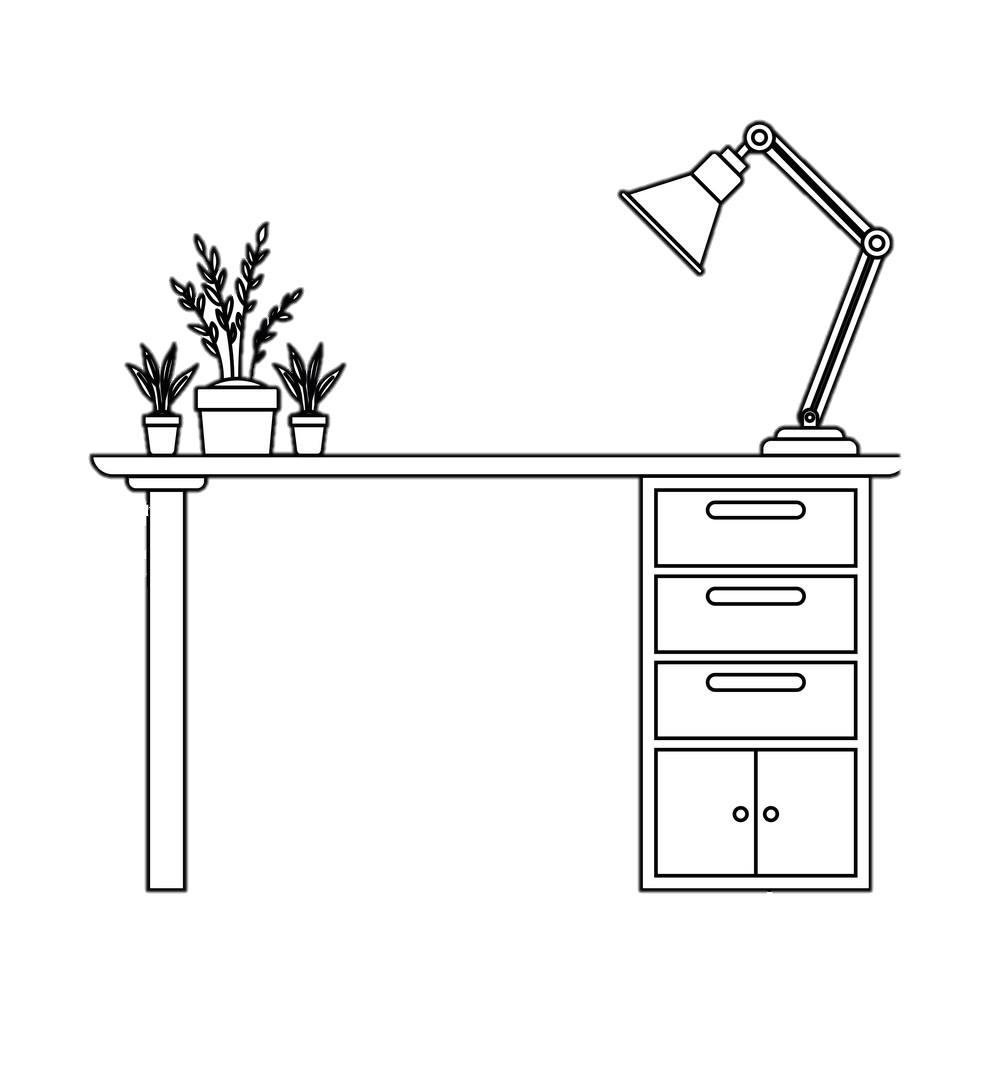 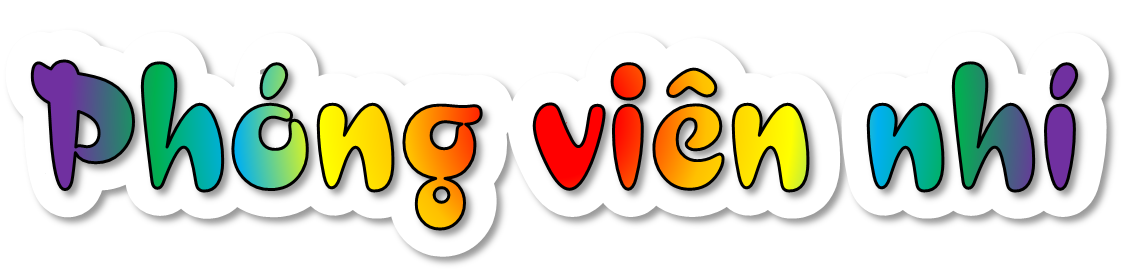 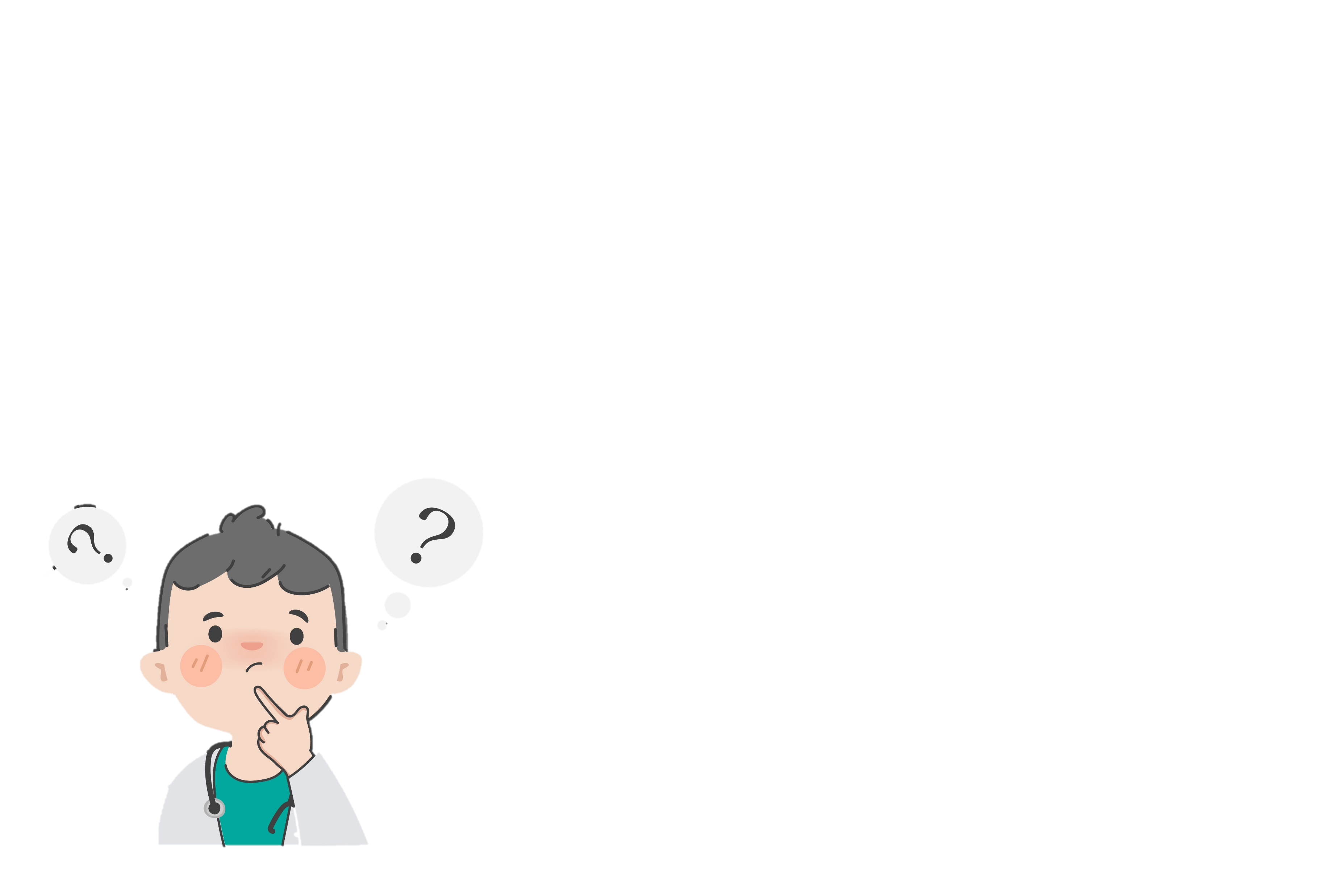 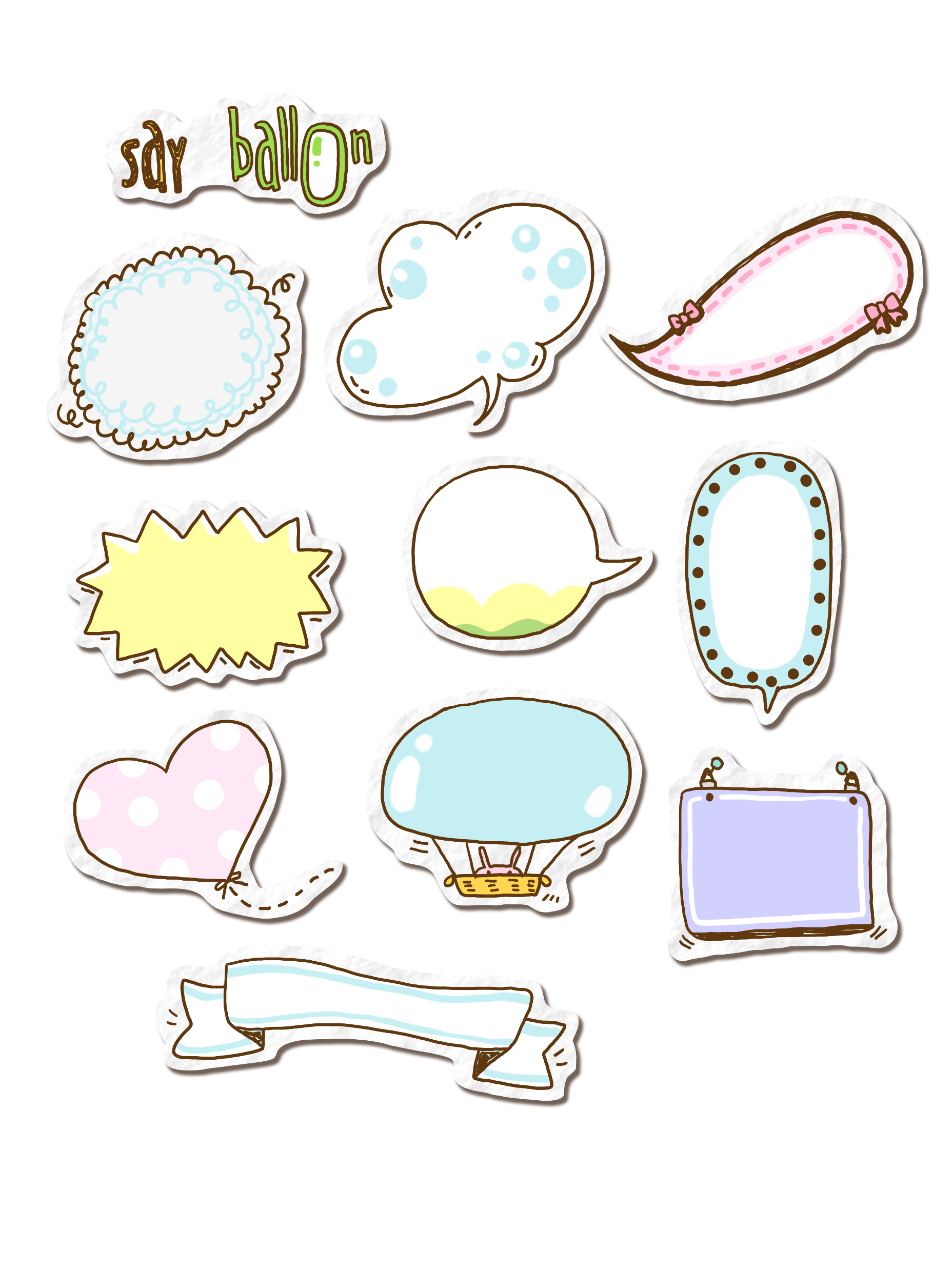 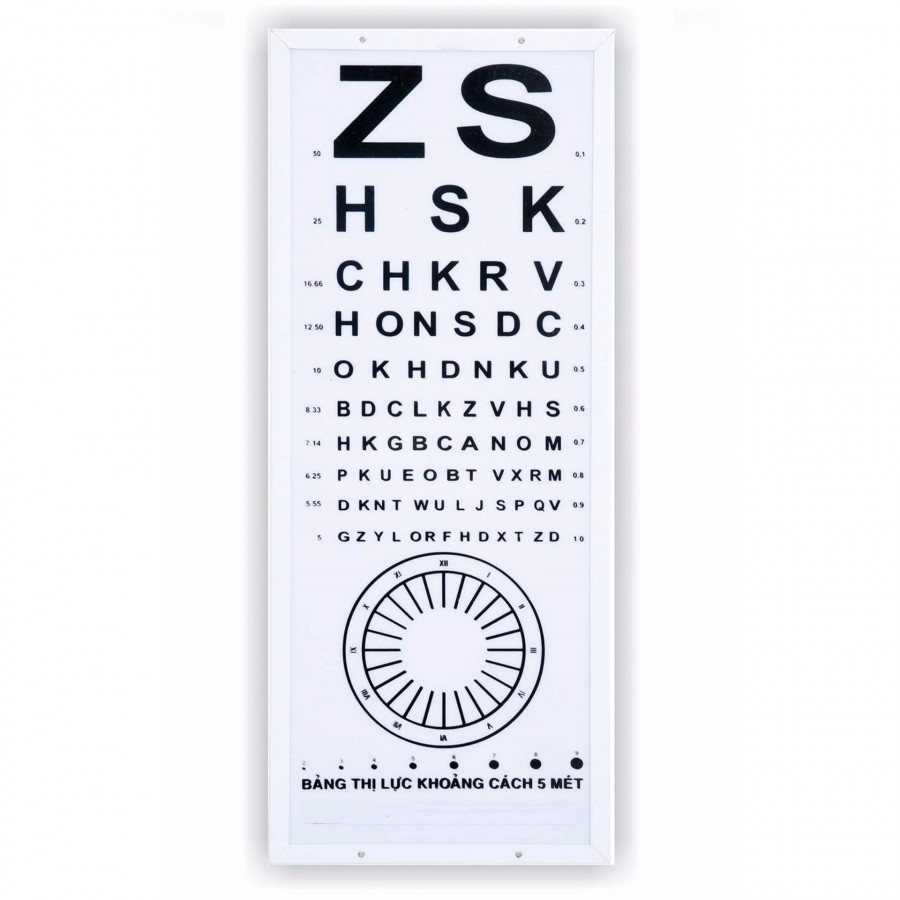 Một học sinh đóng vai phóng viên và lần lượt hỏi các bạn trong lớp cây hỏi.
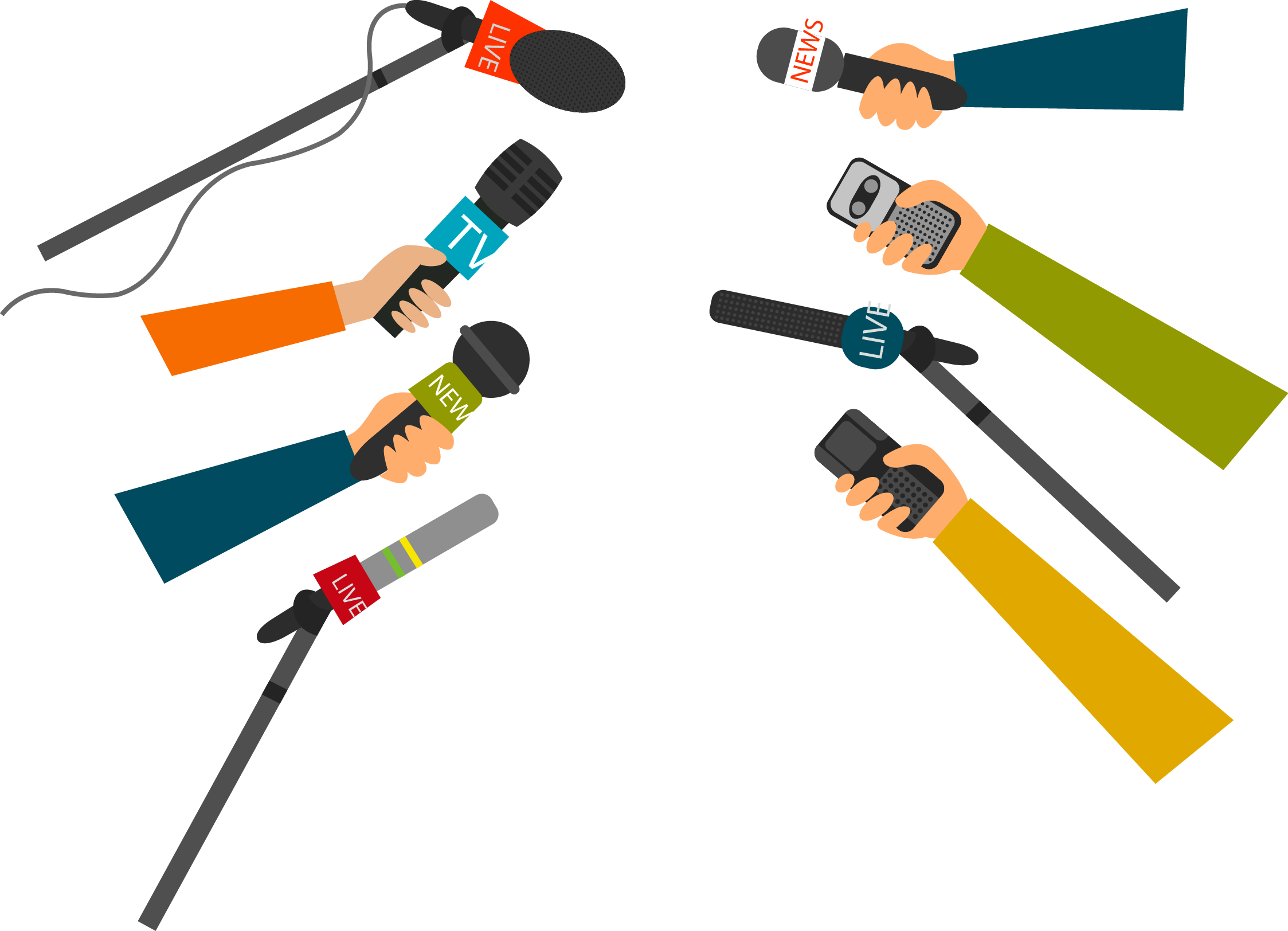 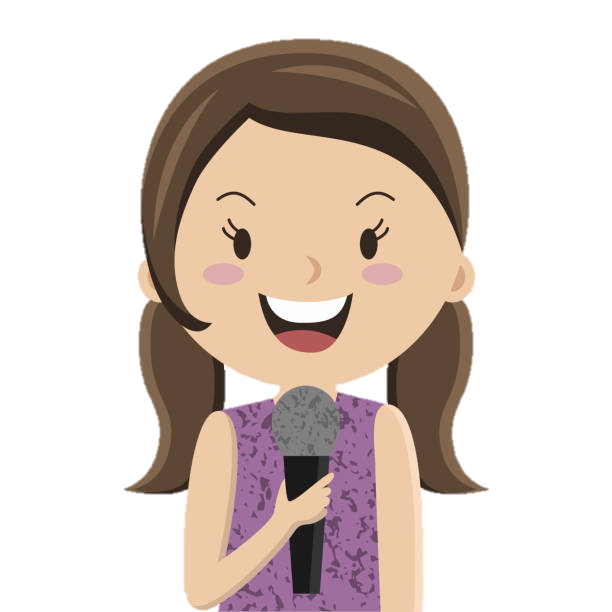 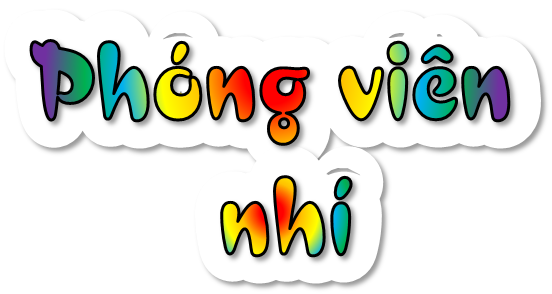 Bạn đã dùng tiền làm gì?
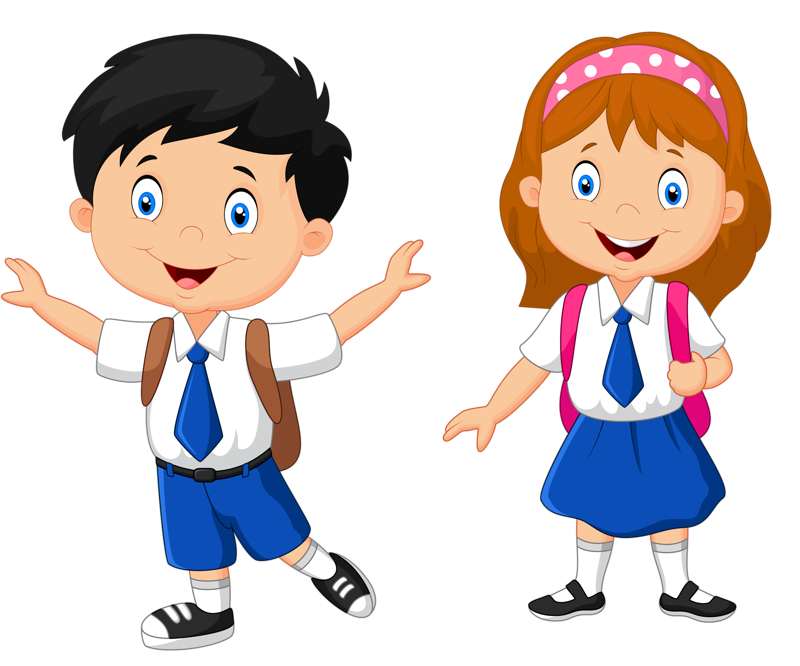 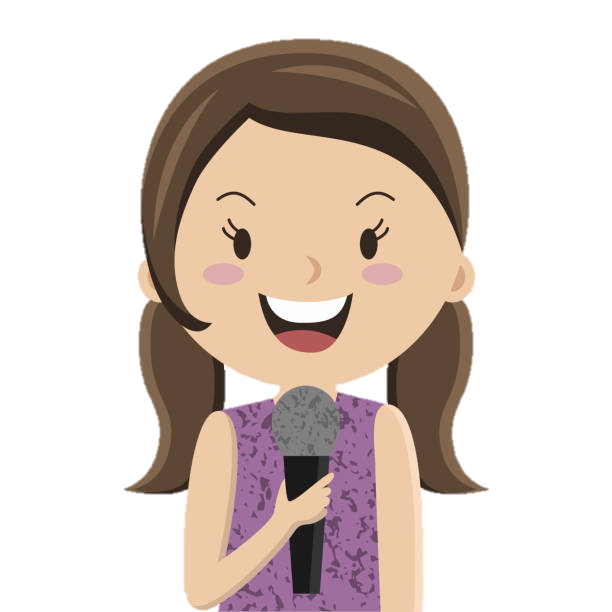 Theo bạn việc tiêu tiền đó có ích không?
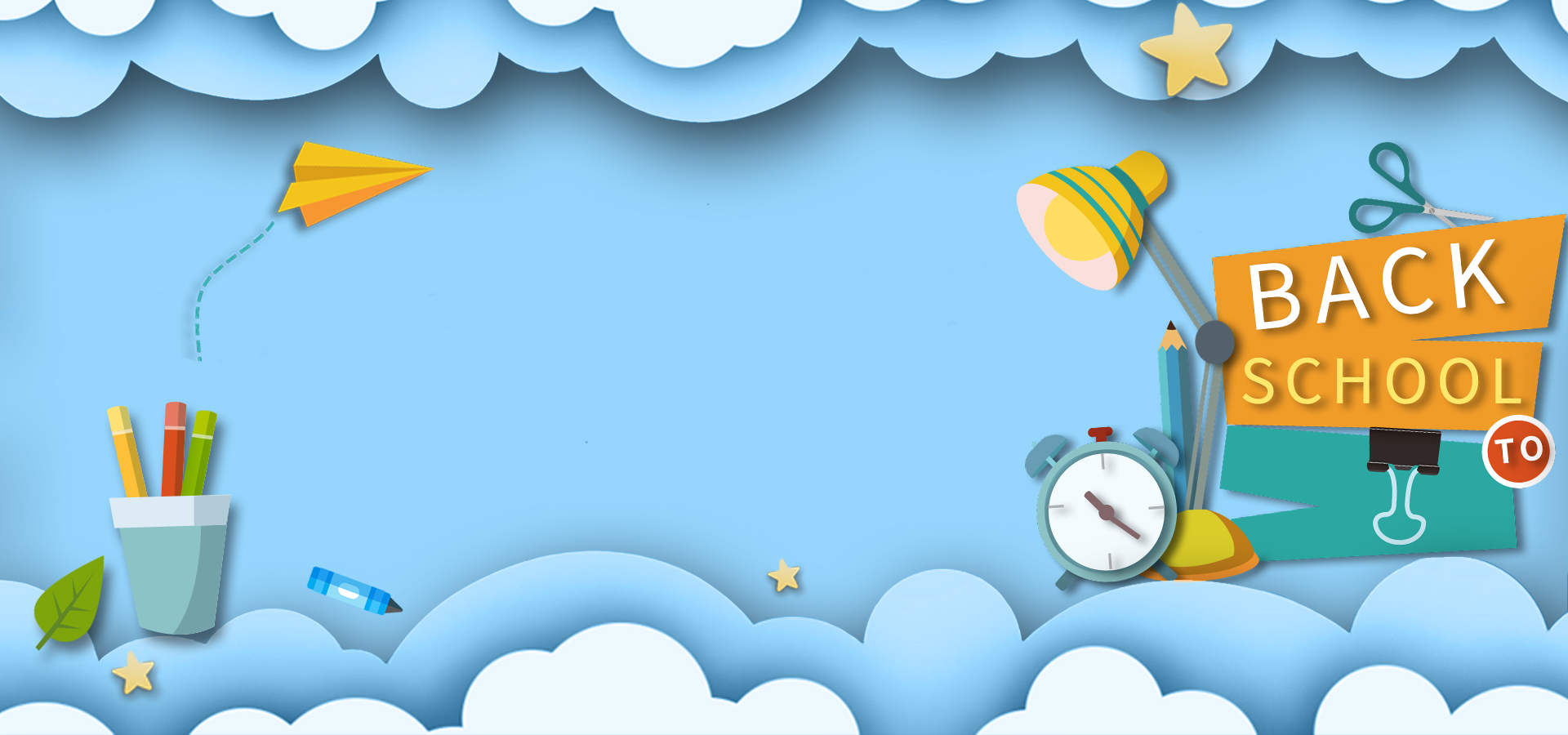 Dặn dò
- Về nhà xem lại bài và chuẩn bị bài tiếp theo.
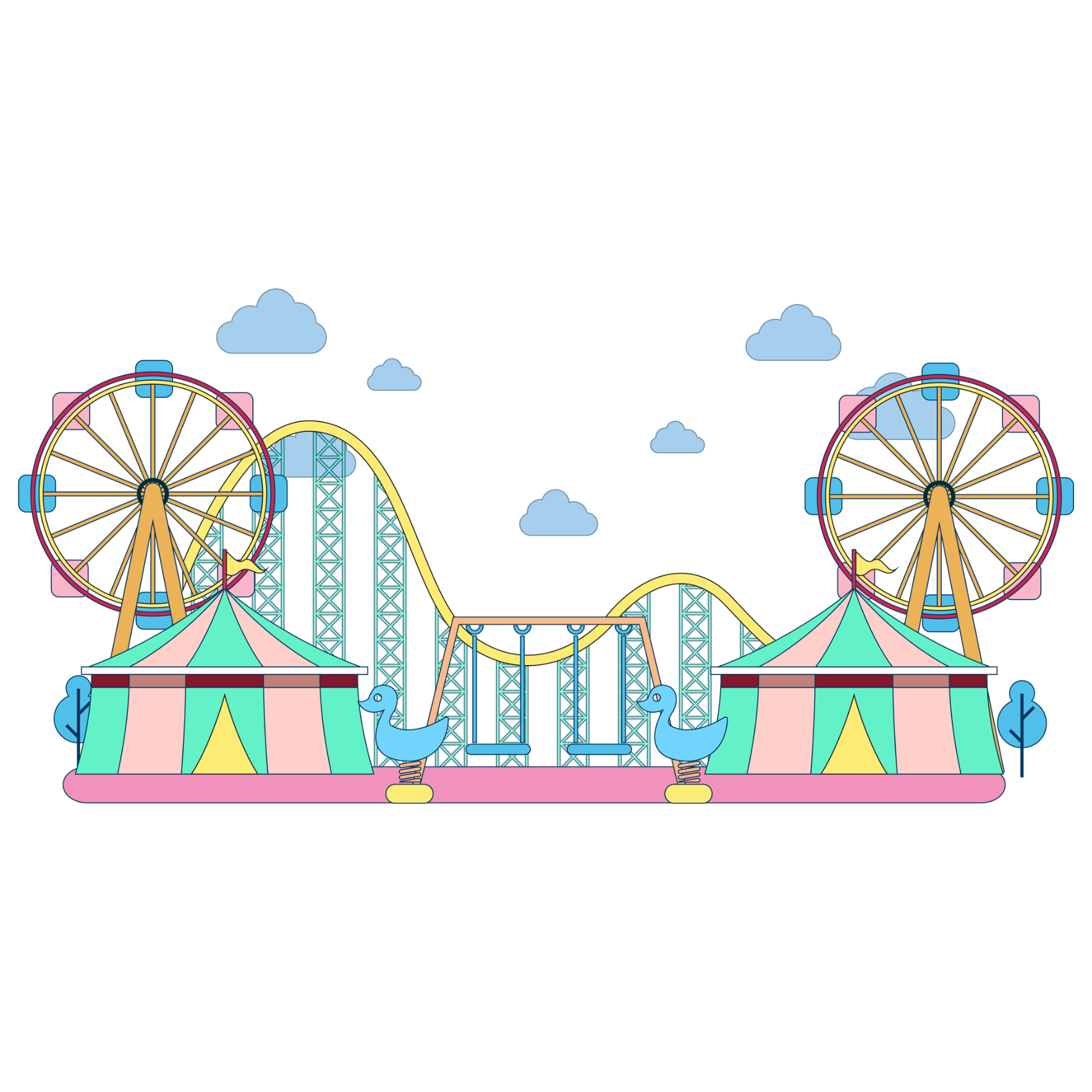 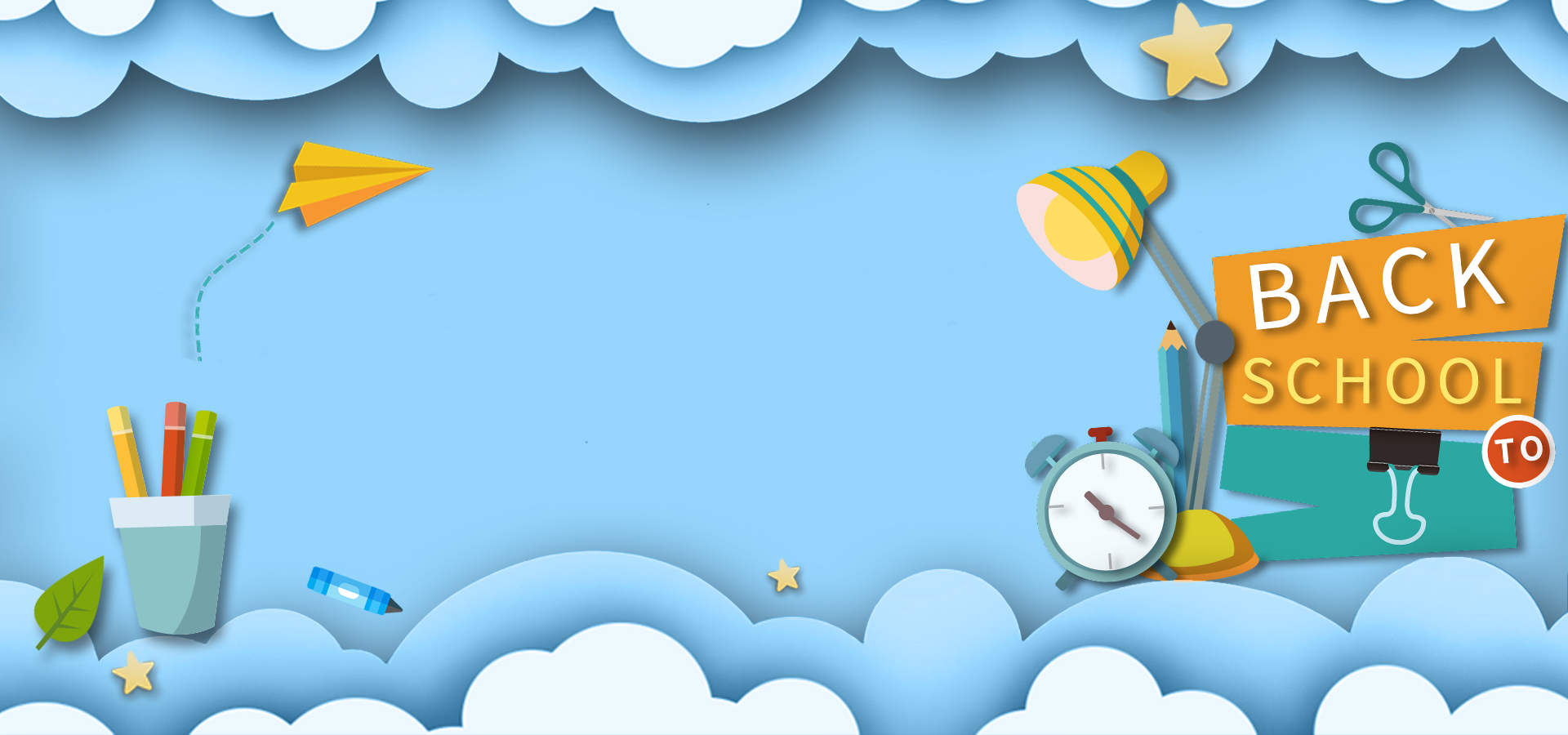 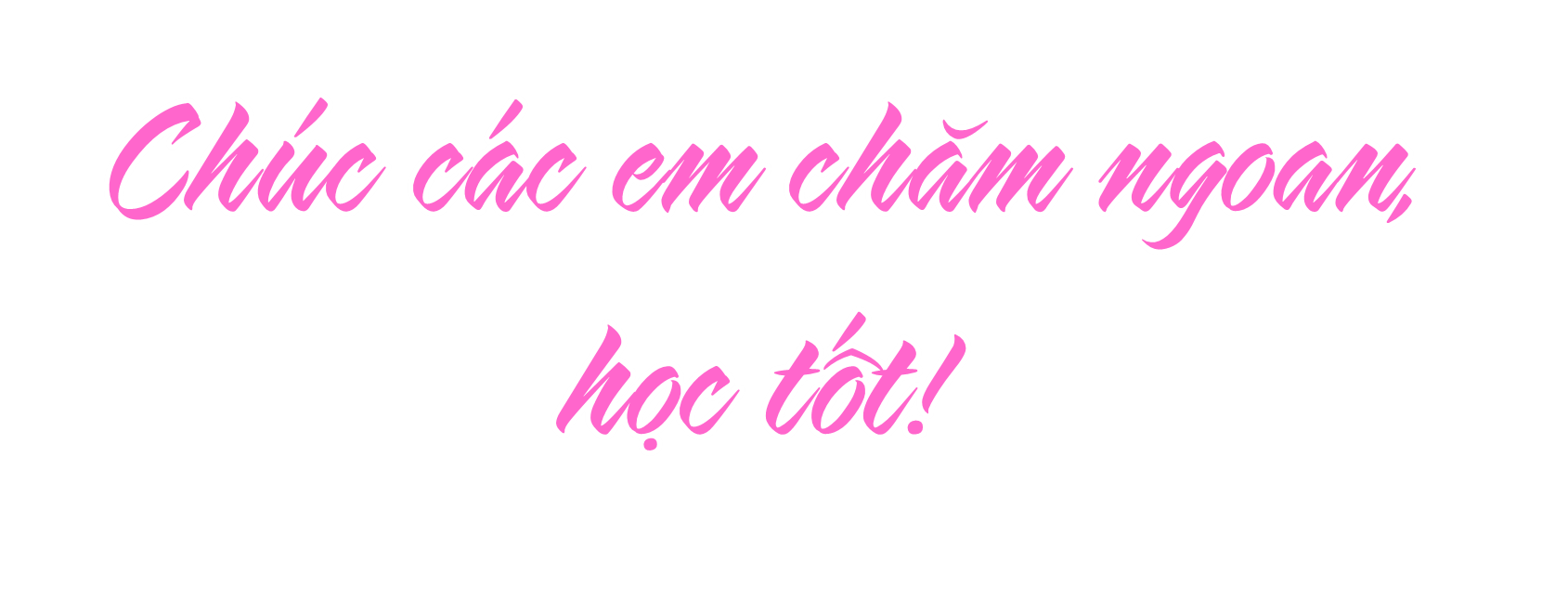